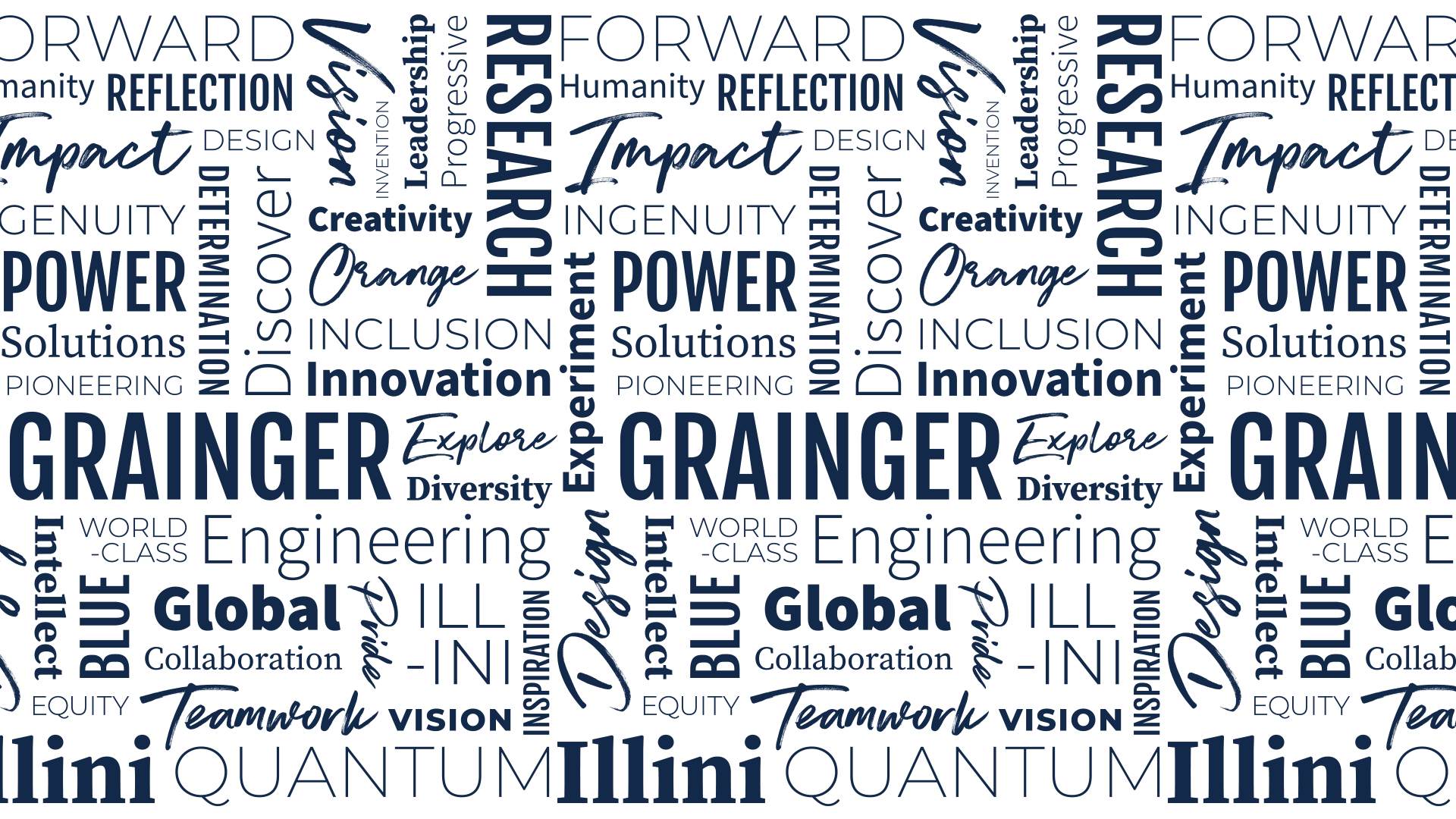 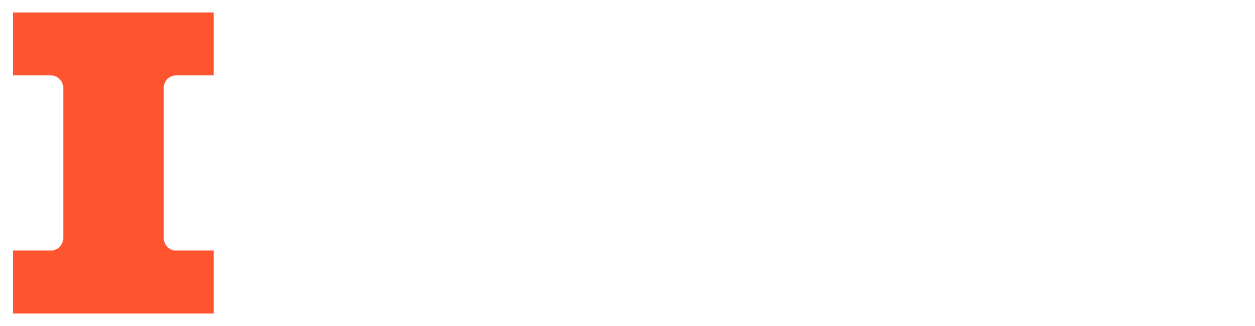 Fire Detection and Suppression System
Team 33

Arjun Swamy, John Truong, Prathamesh Salunke
December 5, 2023
Introduction
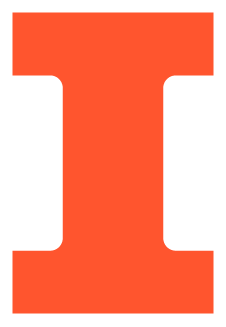 Arjun Swamy

Suppression System and Code
John Truong

PCB Design and Power System
Prathamesh Salunke

Sensing System and Code
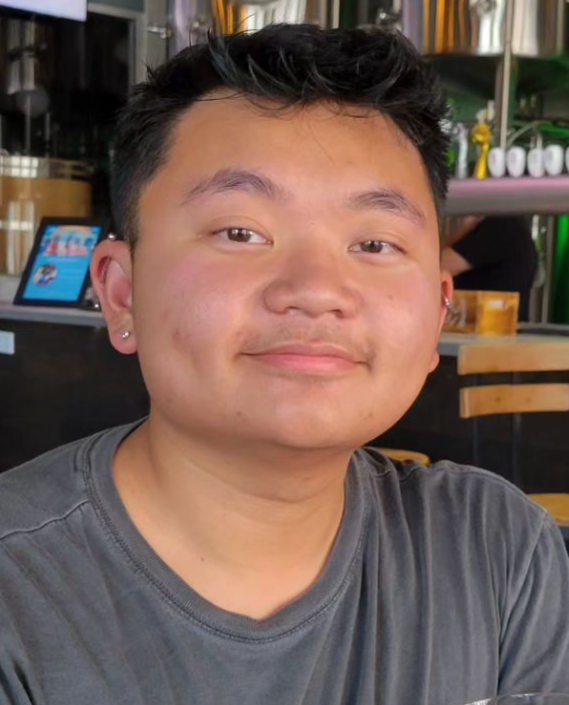 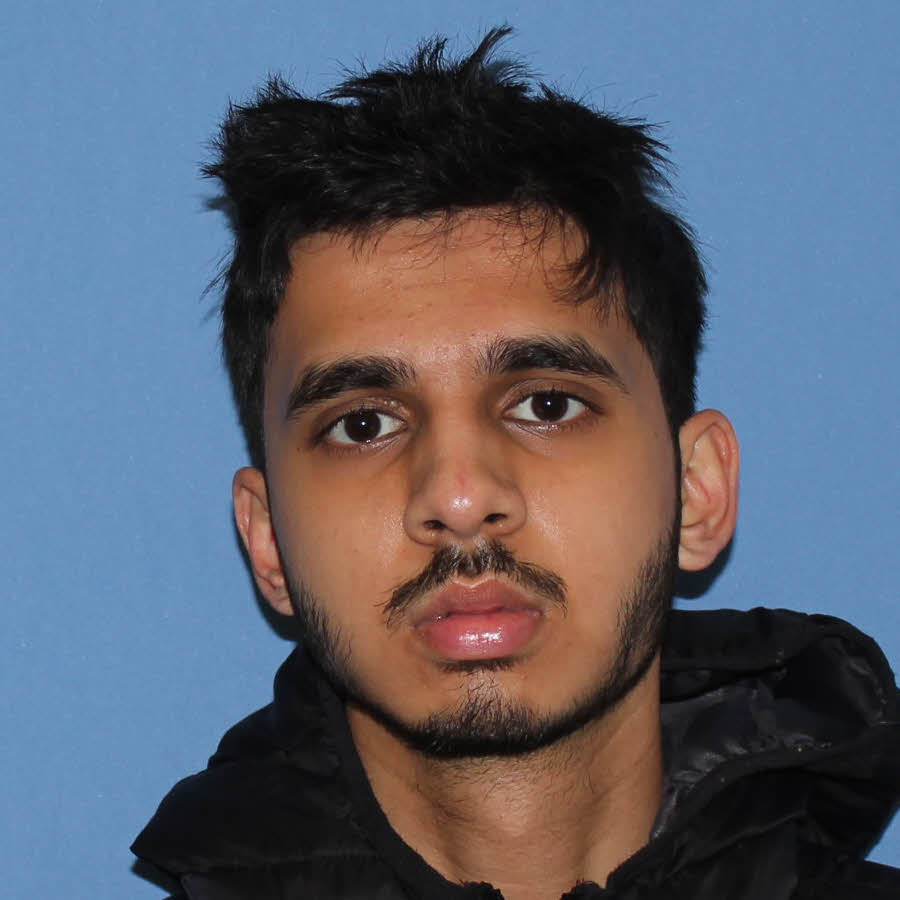 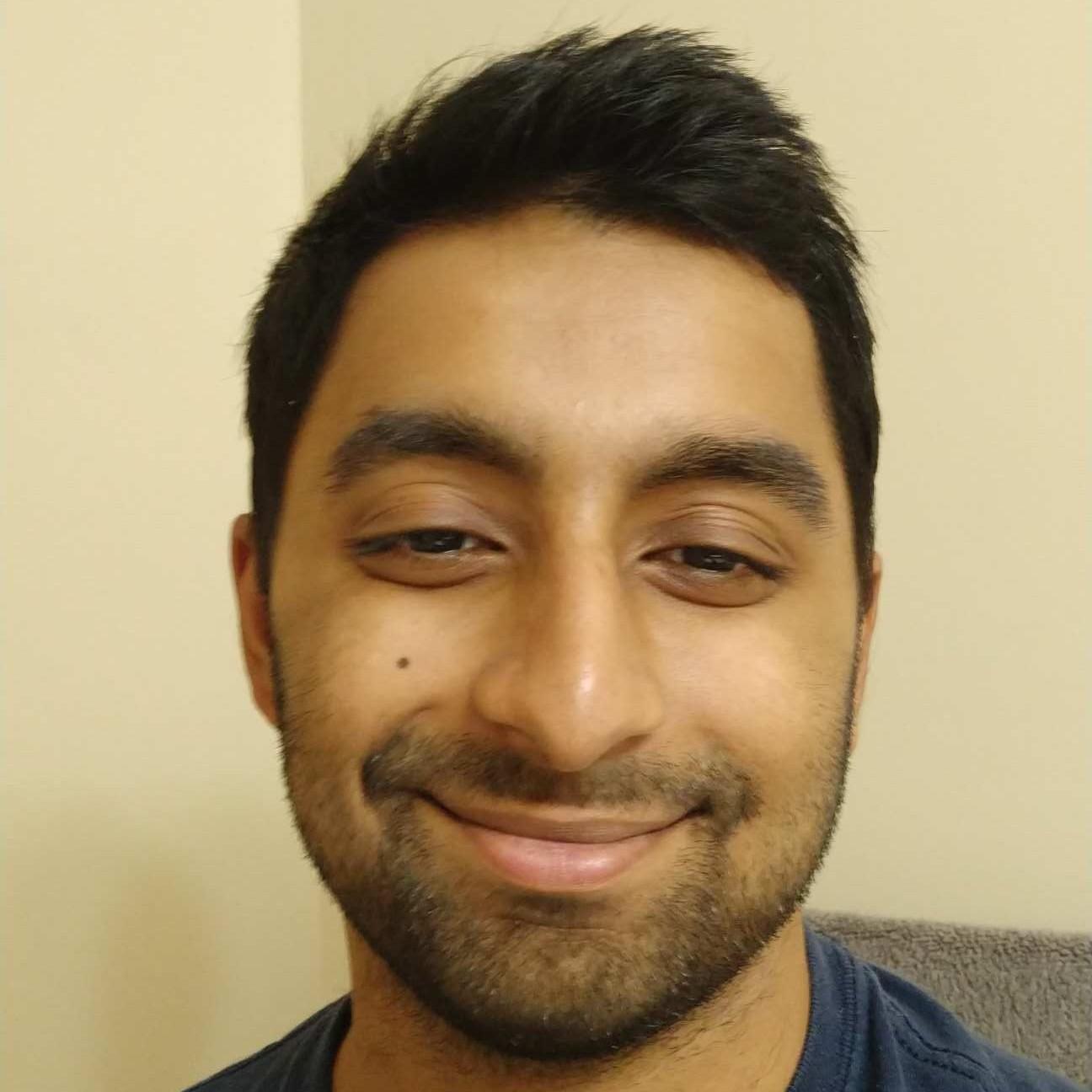 ELECTRICAL & COMPUTER ENGINEERING
GRAINGER ENGINEERING
[Speaker Notes: All]
Objective
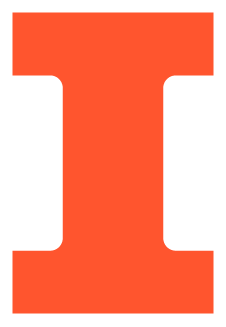 Motivation

Significant risks uniquely associated with electric ranges
2.5x more house fires compared to gas alternatives
Smoke detectors are too slow at detection and mitigation

Goal
Develop a system that can be integrated into the vent hood of a range for fast detection and suppression of fires
ELECTRICAL & COMPUTER ENGINEERING
GRAINGER ENGINEERING
[Speaker Notes: Arjun]
Objective
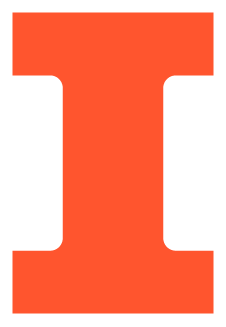 High Level Requirements

Our device must be capable of detecting the number of burners that are on within 15 seconds of a change
Our device must be capable of actuating the suppression system and shut off power to the range within 3.5 seconds of an active fire
Our device should release the suppressant within 4 seconds of power shut off
ELECTRICAL & COMPUTER ENGINEERING
GRAINGER ENGINEERING
[Speaker Notes: Arjun]
Physical Design
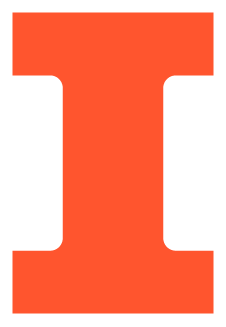 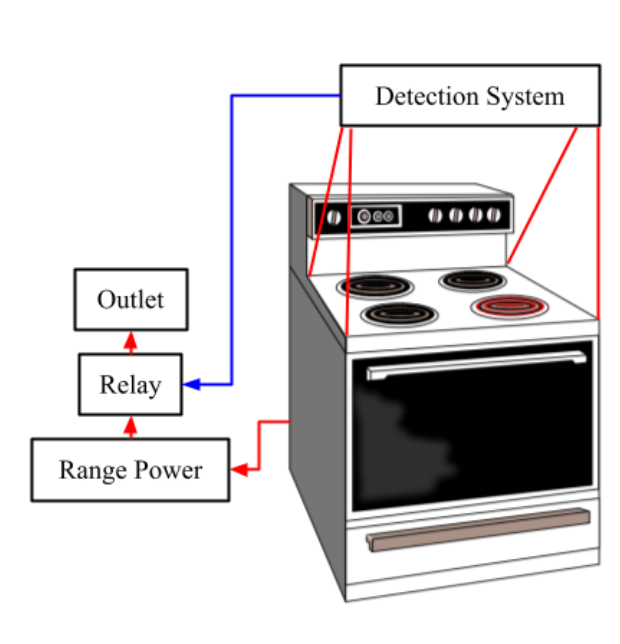 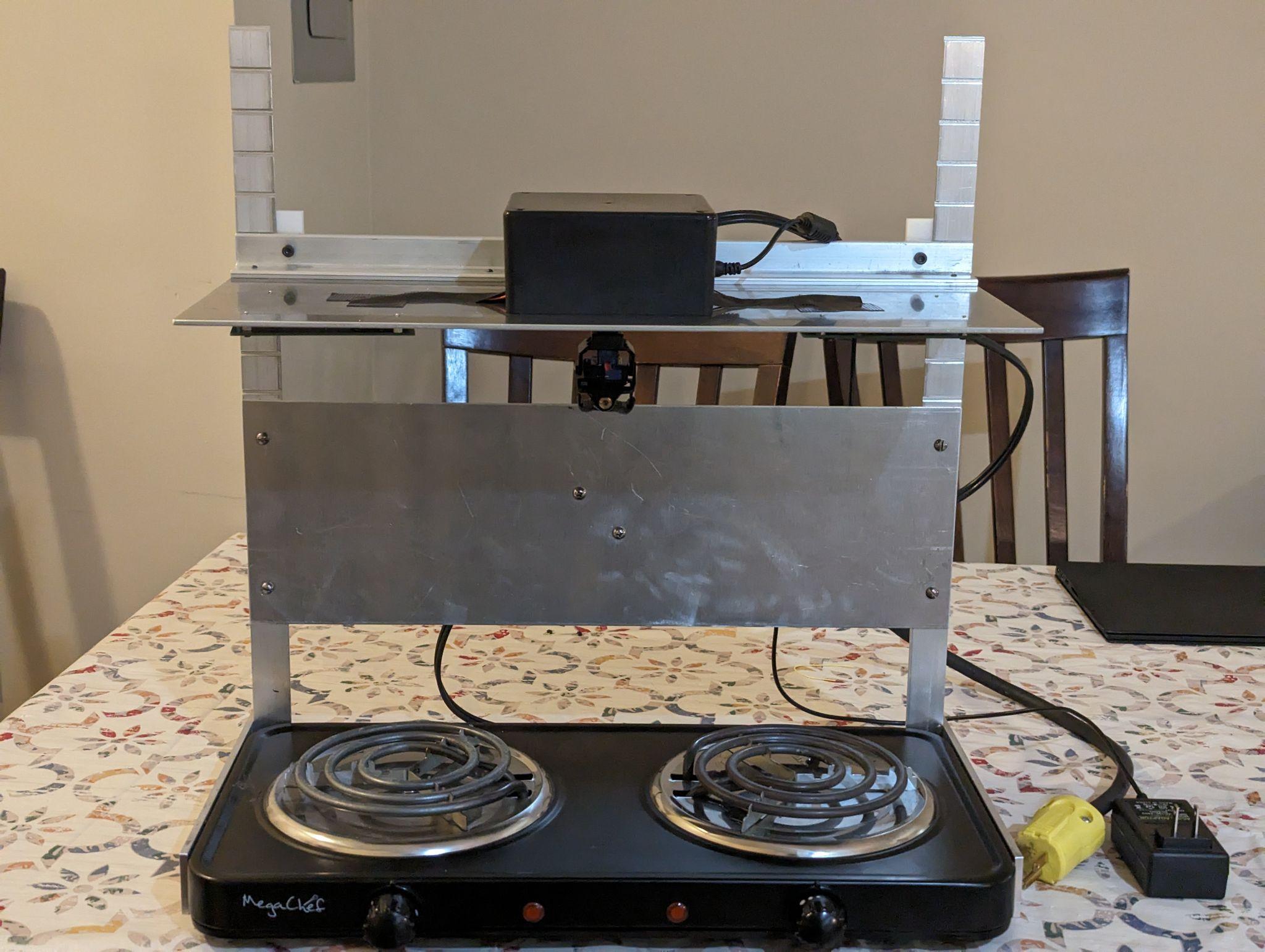 ELECTRICAL & COMPUTER ENGINEERING
GRAINGER ENGINEERING
[Speaker Notes: Prathamesh]
Block Diagram
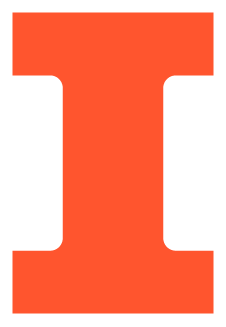 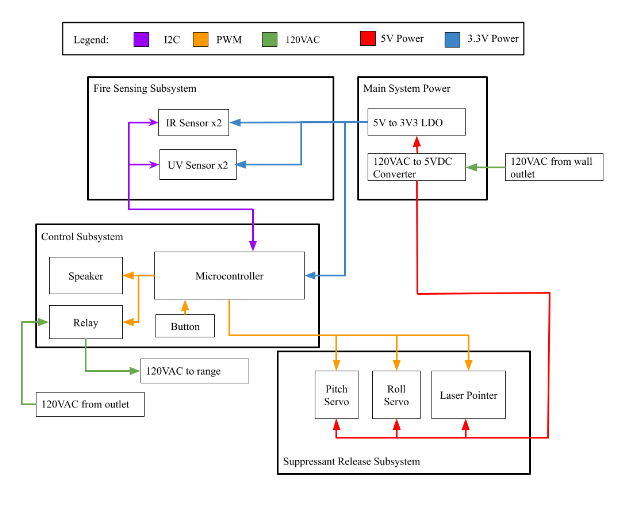 Full System
ELECTRICAL & COMPUTER ENGINEERING
GRAINGER ENGINEERING
[Speaker Notes: Prathamesh]
Block Diagram
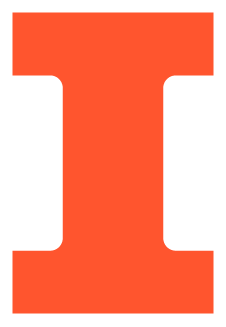 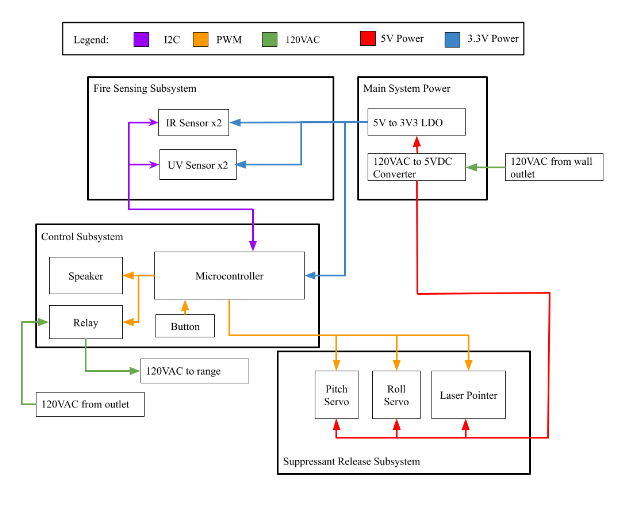 Power Subsystem
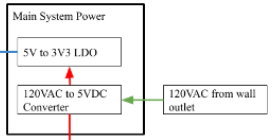 IMAGE / GRAPHIC
ELECTRICAL & COMPUTER ENGINEERING
GRAINGER ENGINEERING
[Speaker Notes: John]
Block Diagram
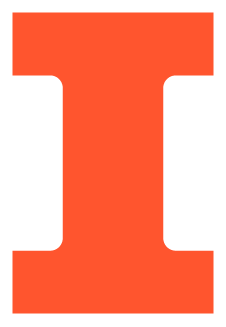 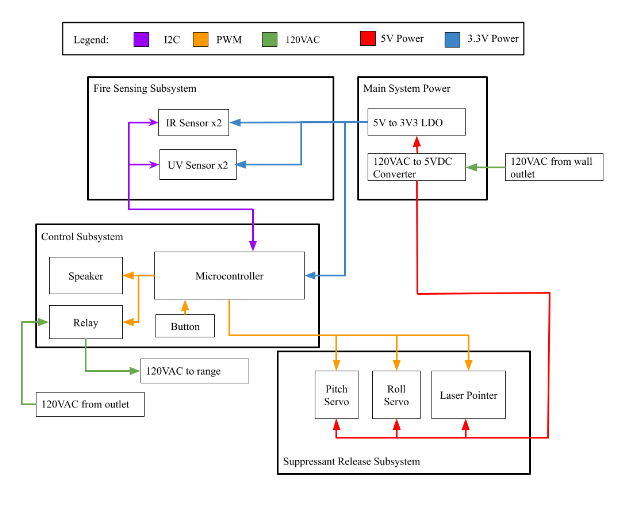 Suppressant Subsystem
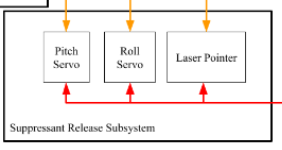 ELECTRICAL & COMPUTER ENGINEERING
GRAINGER ENGINEERING
[Speaker Notes: Arjun]
Block Diagram
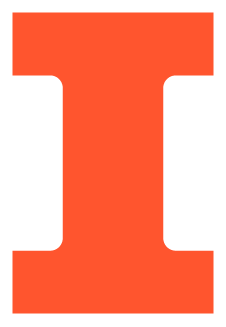 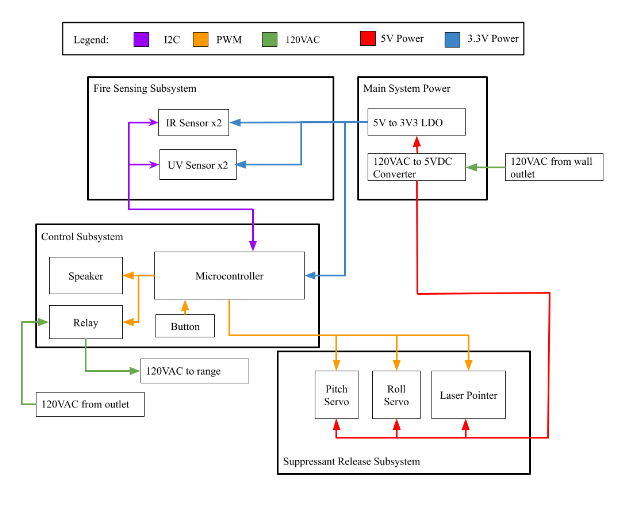 Control Subsystem
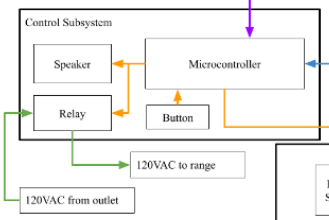 ELECTRICAL & COMPUTER ENGINEERING
GRAINGER ENGINEERING
[Speaker Notes: John]
Block Diagram
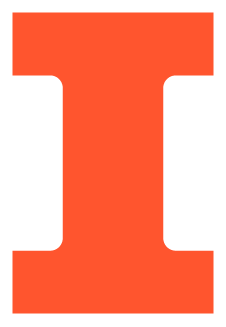 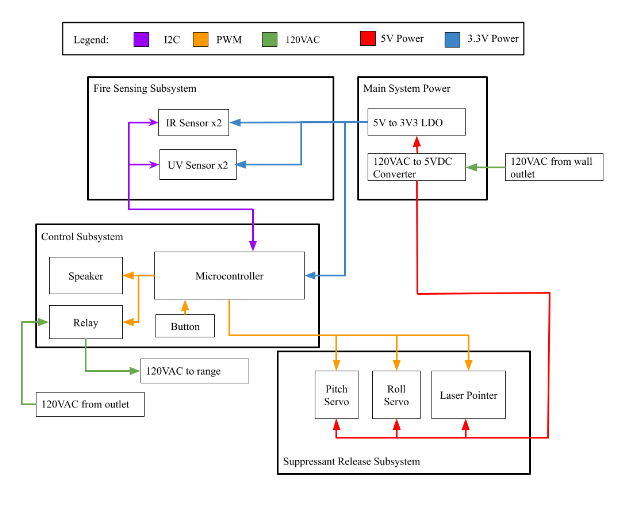 Sensing Subsystem
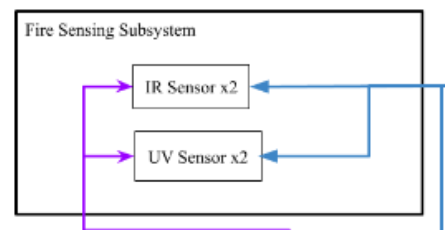 IMAGE / GRAPHIC
ELECTRICAL & COMPUTER ENGINEERING
GRAINGER ENGINEERING
[Speaker Notes: Prathamesh]
Video Demonstration
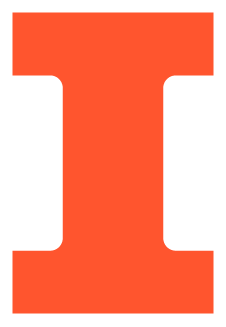 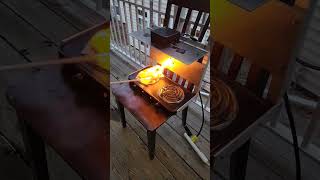 ELECTRICAL & COMPUTER ENGINEERING
GRAINGER ENGINEERING
[Speaker Notes: Arjun]
Description
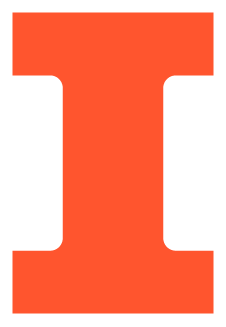 Main Control Board

Mounted above range, typically vent hood

Houses main system components (MCU, LDO, etc.)
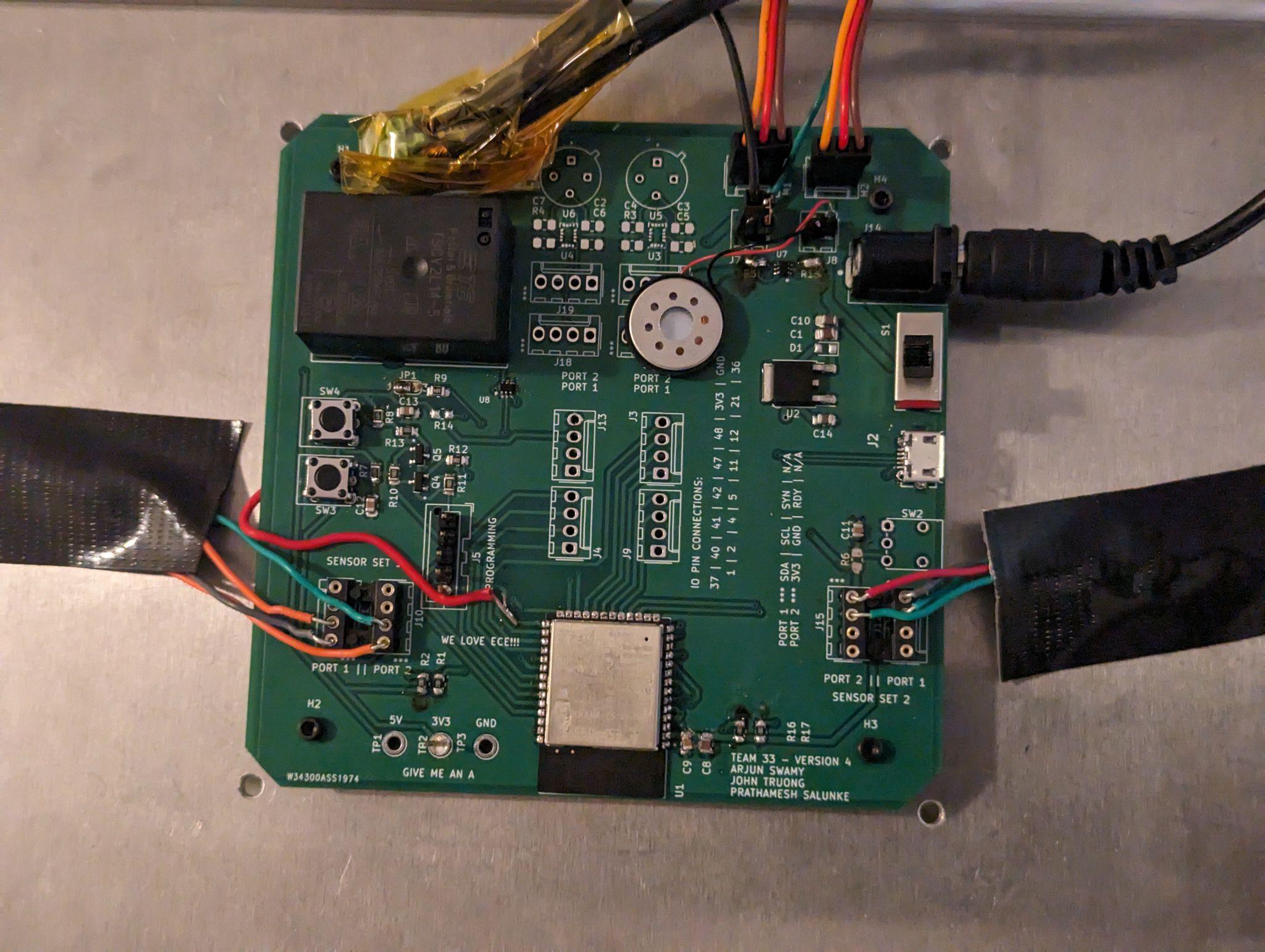 IMAGE / GRAPHIC
ELECTRICAL & COMPUTER ENGINEERING
GRAINGER ENGINEERING
[Speaker Notes: Arjun]
Description
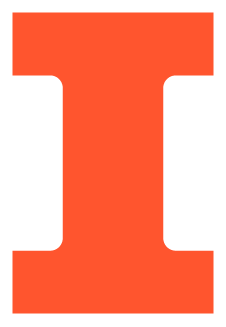 Sensor Boards and Servos

Each mounted above burner

IR sensors
Pan and Tilt servos
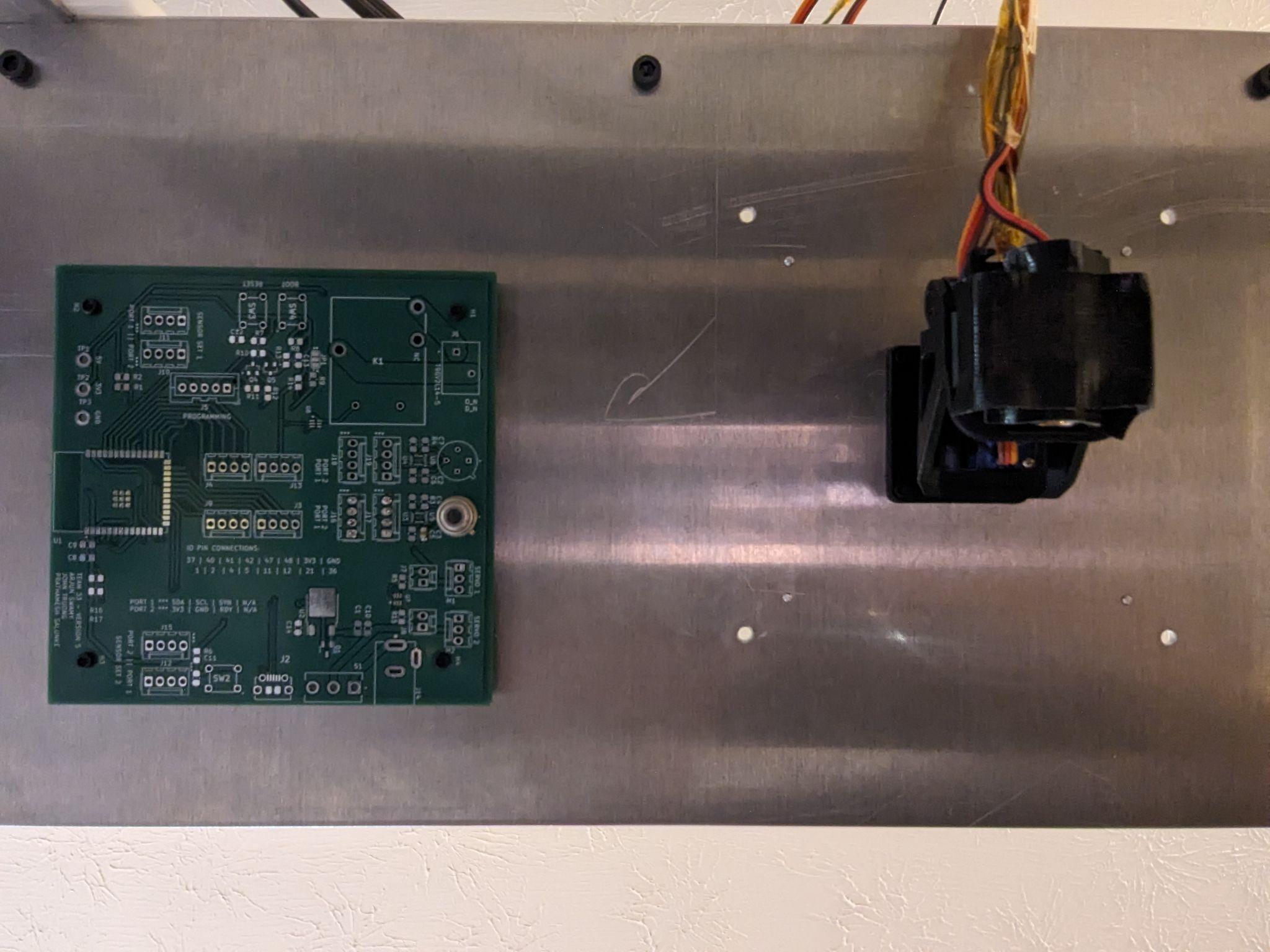 IMAGE / GRAPHIC
ELECTRICAL & COMPUTER ENGINEERING
GRAINGER ENGINEERING
[Speaker Notes: Prathamesh

SG-90 servos, one for pan and one for tilt. Mountet at the center of the burners]
Description
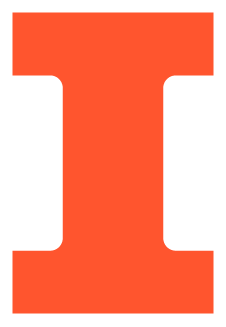 Killswitch

Duplex NEMA-15 receptacle controlled by the on-board relay
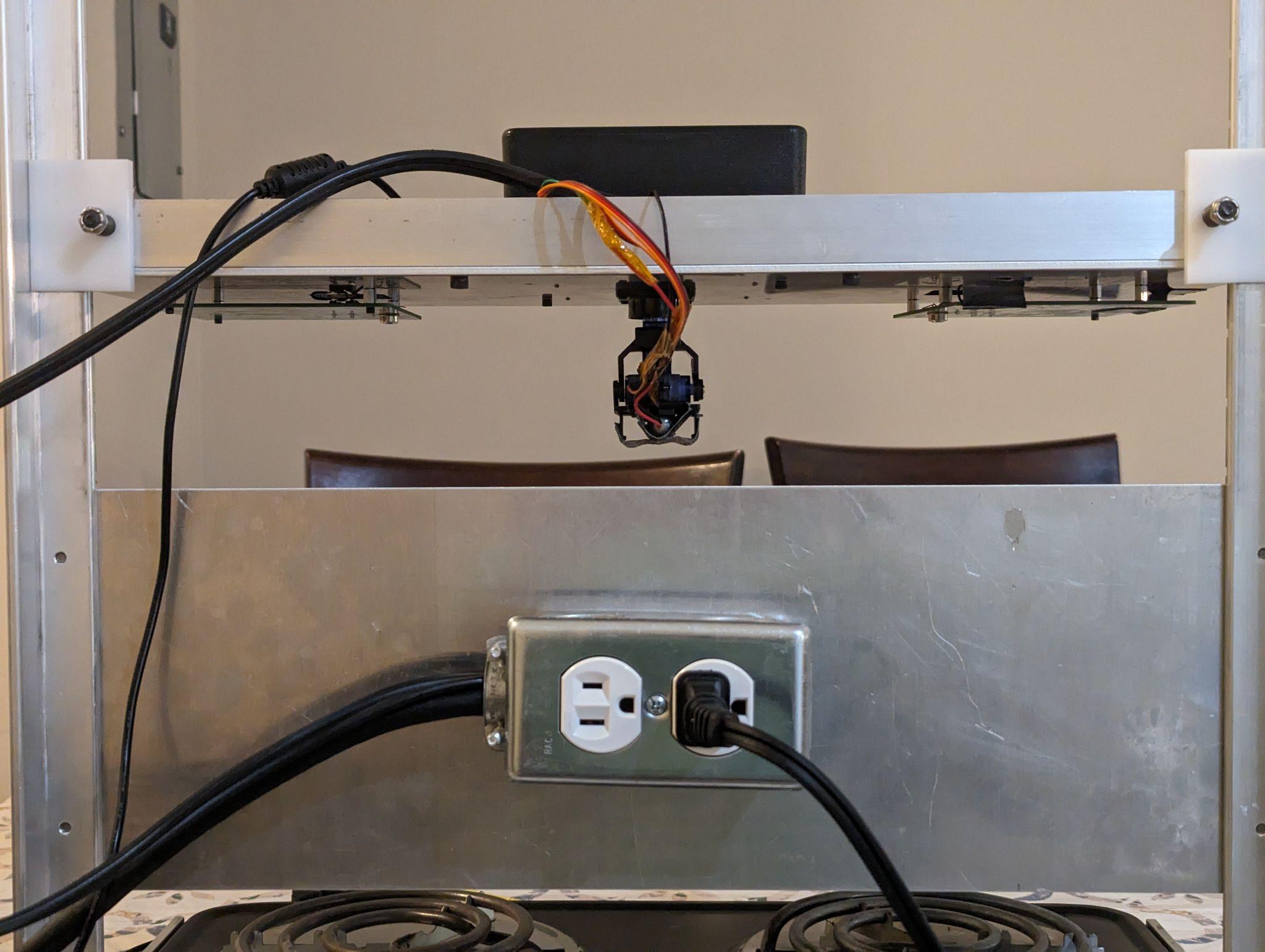 IMAGE / GRAPHIC
ELECTRICAL & COMPUTER ENGINEERING
GRAINGER ENGINEERING
[Speaker Notes: John]
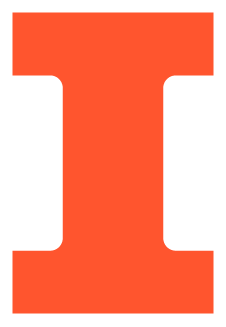 PCB Design
ELECTRICAL & COMPUTER ENGINEERING
GRAINGER ENGINEERING
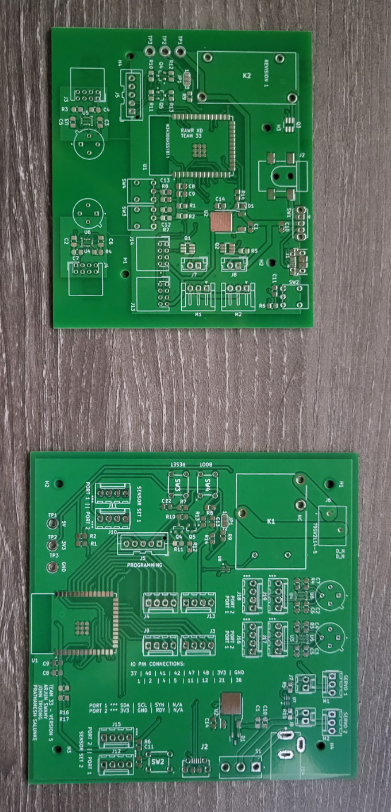 PCB Design
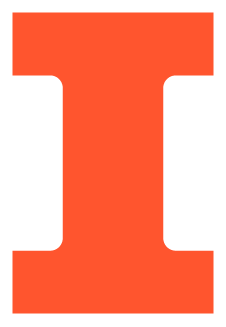 Revision 1						    			 Revisions 2-5
ELECTRICAL & COMPUTER ENGINEERING
GRAINGER ENGINEERING
PCB Design
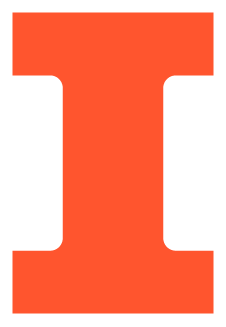 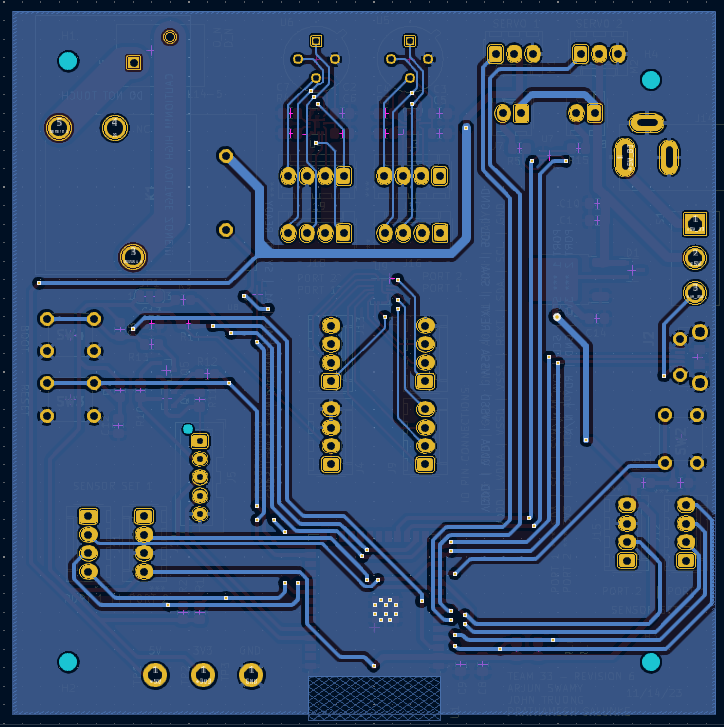 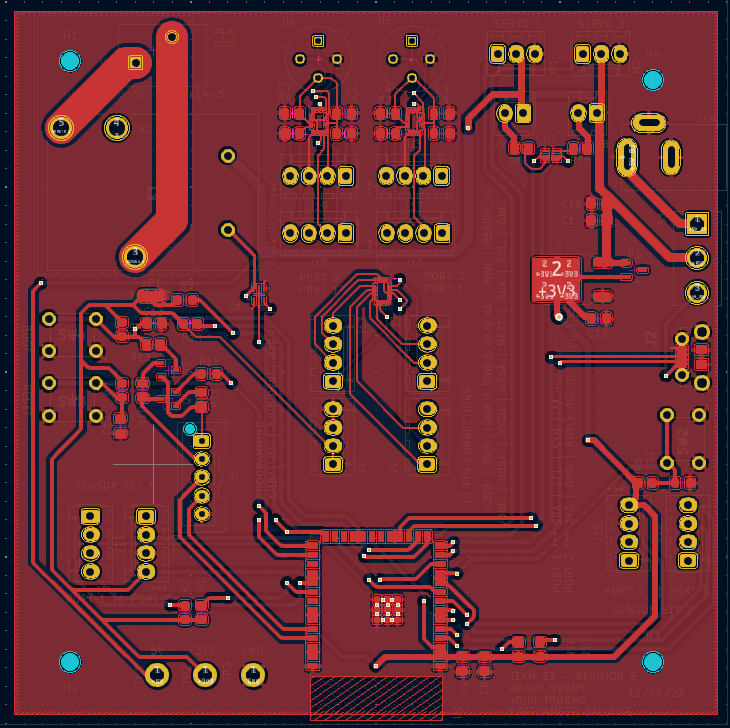 Frontside					    			 	Backside
ELECTRICAL & COMPUTER ENGINEERING
GRAINGER ENGINEERING
PCB Design: Sections
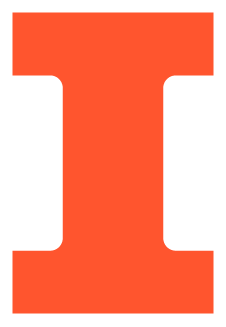 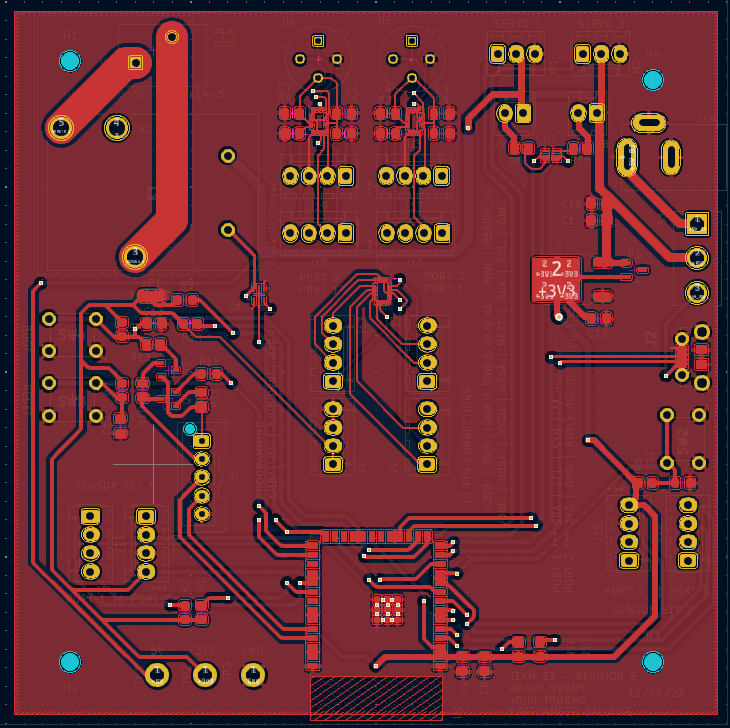 Suppressant Subsystem
Sensing Subsystem
Programming & Testing
Power Subsystem
Control
Subsystem
ELECTRICAL & COMPUTER ENGINEERING
GRAINGER ENGINEERING
PCB Design: Component Control
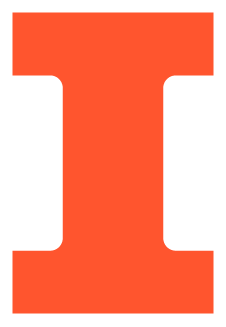 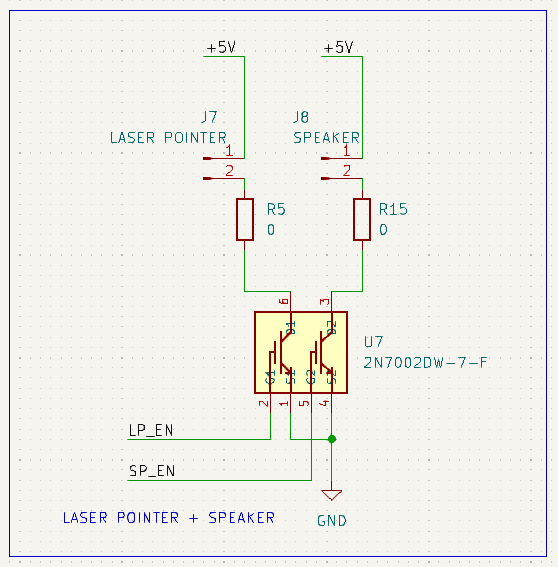 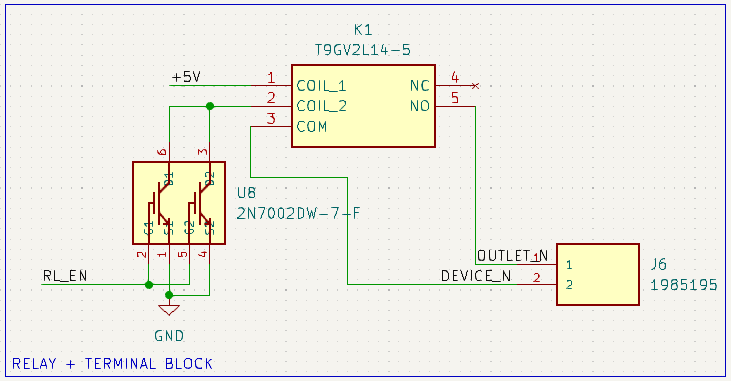 ELECTRICAL & COMPUTER ENGINEERING
GRAINGER ENGINEERING
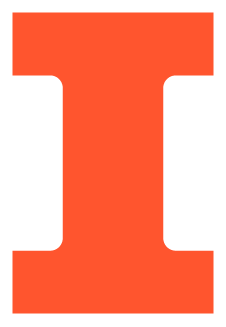 Code
ELECTRICAL & COMPUTER ENGINEERING
GRAINGER ENGINEERING
Code
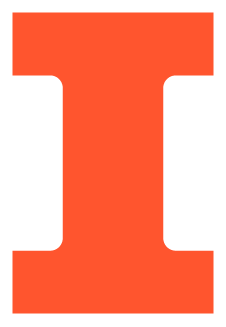 Servo Angles




Servo PWM Calculation










                                                                                                   Laser pointer parallel with tilt servo
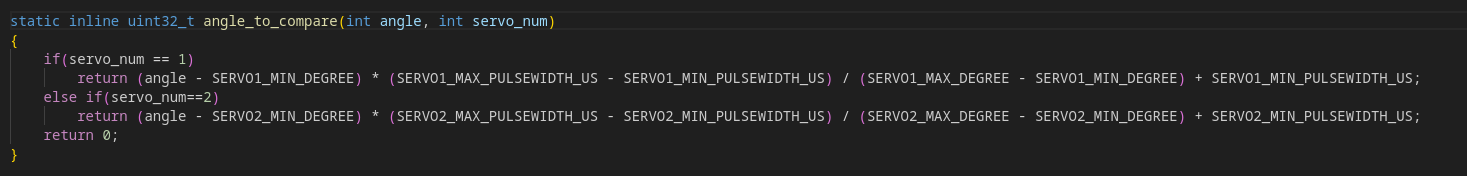 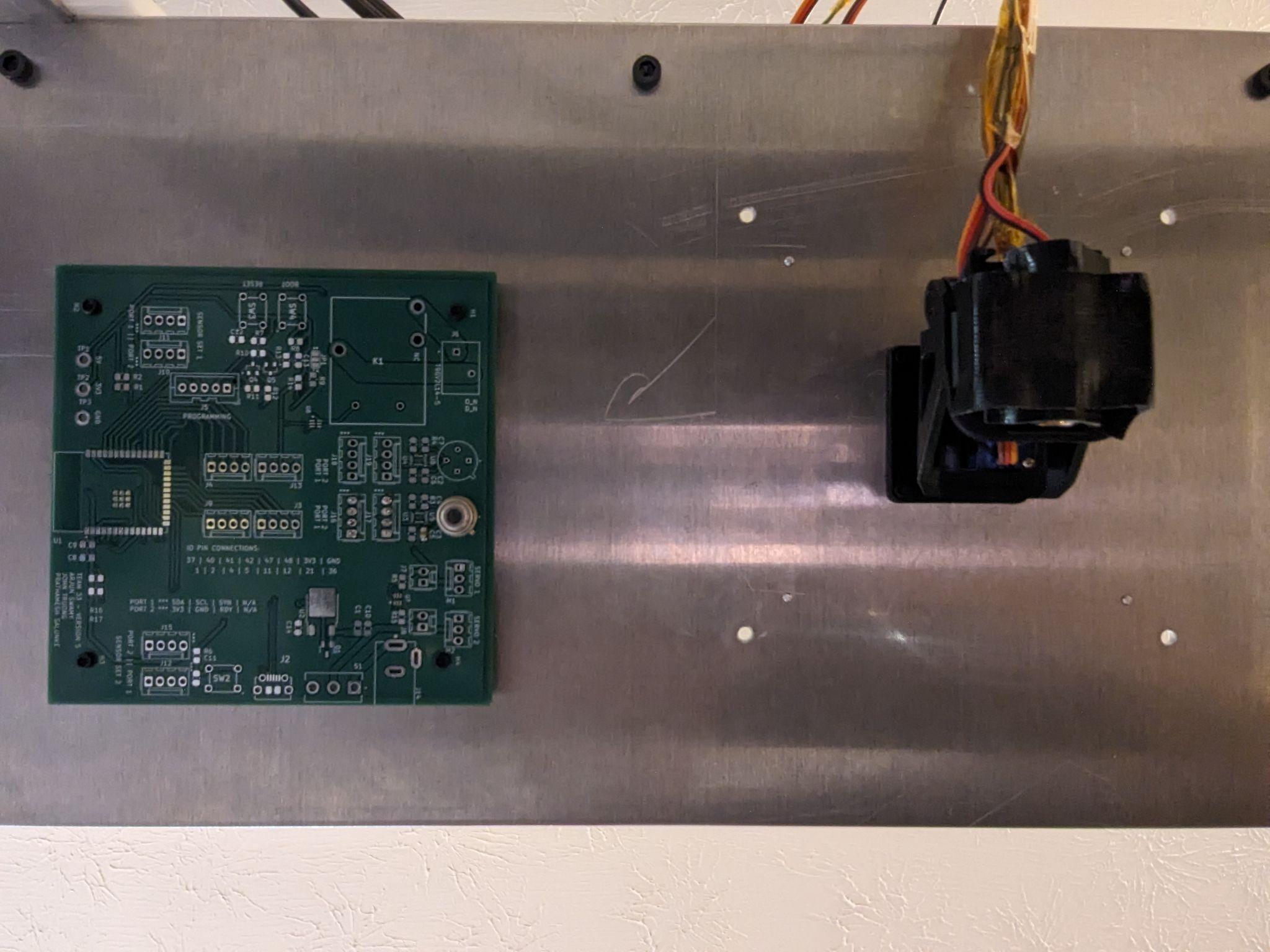 ELECTRICAL & COMPUTER ENGINEERING
GRAINGER ENGINEERING
[Speaker Notes: Code was entirely done in C using stock libraries for the ESP32
The 2 key things that the code needed to do aside from basic GPIO state toggling are servo angle calc and burner/fire detection
For servo angles, I had initially mounted the laser pointer pointing downwards towards the range and used 2-dof ikin to solve for the necessary angles
Matrices from the kinematics clued me into a simpler alternative which was to mount the laser pointer parallel to the tilt servo, so both of their angles respective to the range would be roughly the same
With the angle I need found, just needed to generate the pwm signal based on that angle]
Code
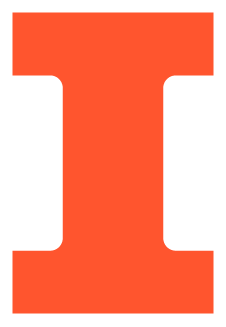 Burner and Fire Detection



Accounting for varying ambient temperatures





Trade-offs between speed and accuracy of burner status







Using temp change for fire detection
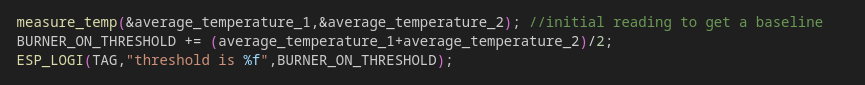 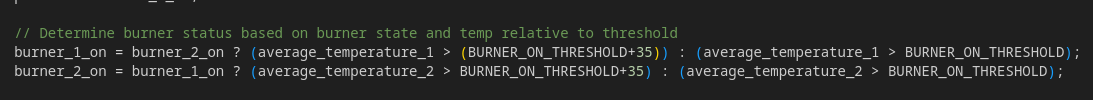 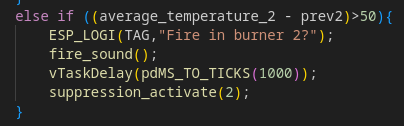 ELECTRICAL & COMPUTER ENGINEERING
GRAINGER ENGINEERING
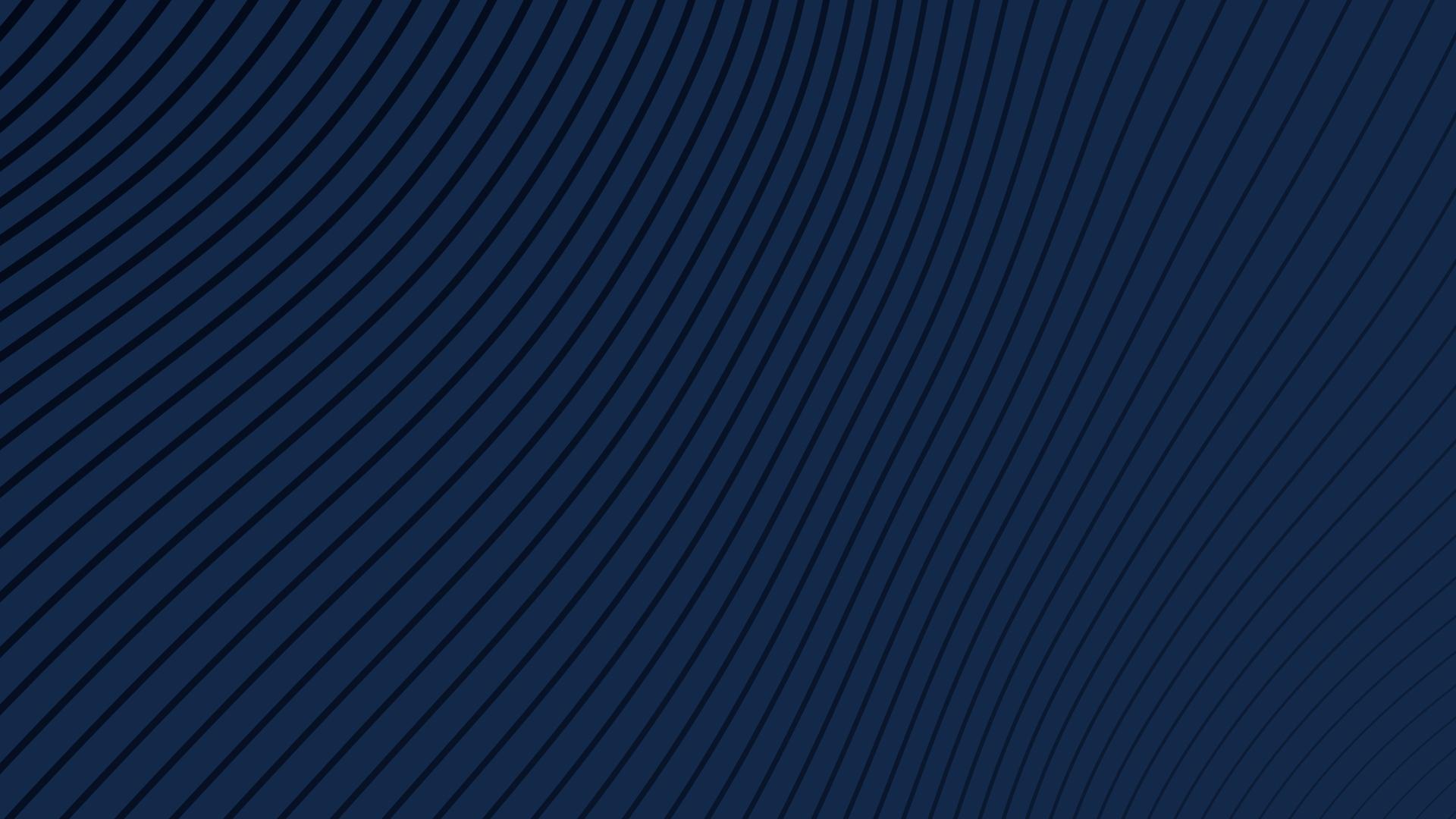 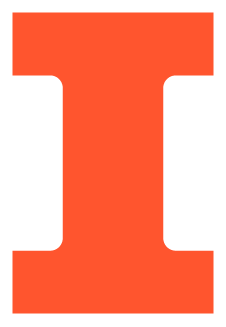 Challenges
ELECTRICAL & COMPUTER ENGINEERING
GRAINGER ENGINEERING
Challenges: Overview
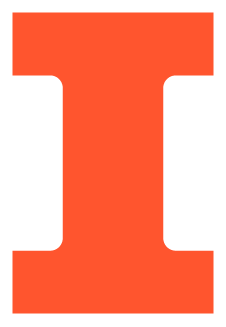 Part Procurement Delays

UV Sensor

I²C Communication
IR Sensor Accuracy
ELECTRICAL & COMPUTER ENGINEERING
GRAINGER ENGINEERING
[Speaker Notes: Prathamesh]
Challenges: Part Procurement Delays
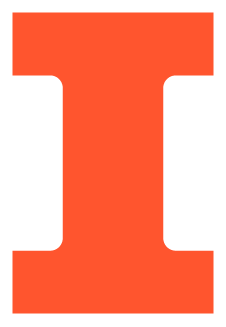 Background:
Issue: CFOP issues caused delays in parts procurement
Impact: Disruption to the planned timeline and potential setback delays

Mitigation Strategy:
Schedule Adjustment 
Communication
ELECTRICAL & COMPUTER ENGINEERING
GRAINGER ENGINEERING
[Speaker Notes: Prathamesh]
Challenges: UV Sensor
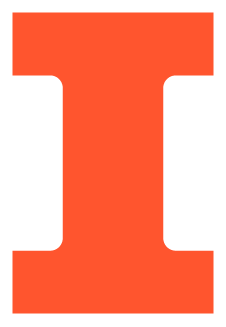 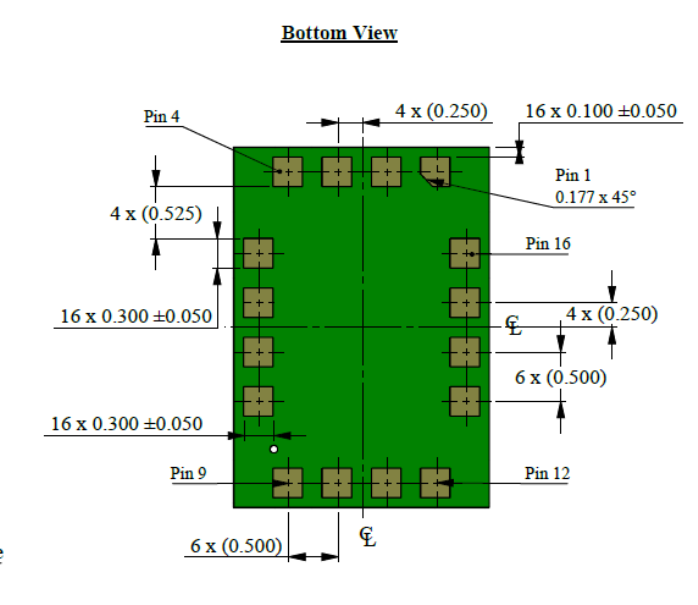 Background:
Footprint Pad Clearance
Override Kicad Minimum clearance
Impact: Unable to use component

Mitigation Strategy:
Focused attention on IR sensor
Challenges: UV Sensor
ELECTRICAL & COMPUTER ENGINEERING
GRAINGER ENGINEERING
[Speaker Notes: John]
Challenges: I²C Communication
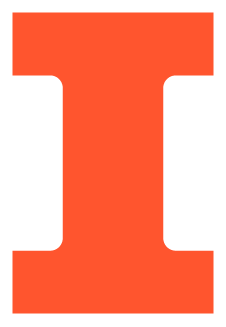 Background:
Issues changing I²C address for multi-sensor control
Library Limitations

Mitigation Strategy:
Multiple I²C Busses
Transitioned to ESP IDF
ELECTRICAL & COMPUTER ENGINEERING
GRAINGER ENGINEERING
[Speaker Notes: Prathamesh]
Challenges: IR Sensor Accuracy
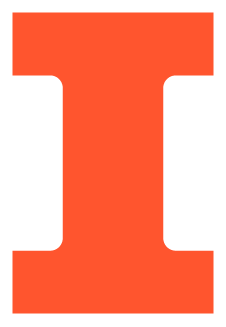 Background:
Emissivity differences between the heating element and drip-pan

Mitigation Strategy:
Utilizing the high precision of the sensor rather than the accuracy
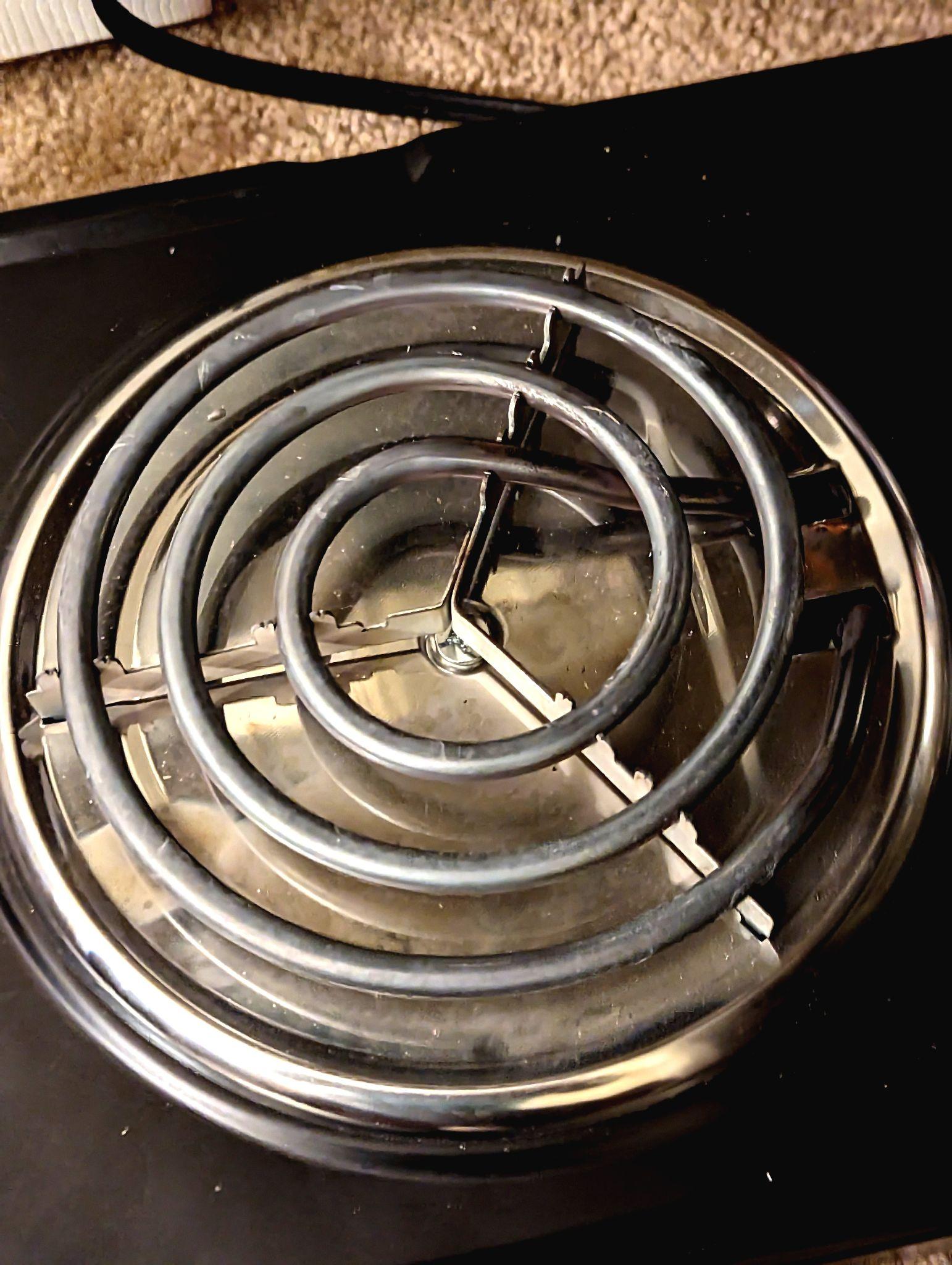 ELECTRICAL & COMPUTER ENGINEERING
GRAINGER ENGINEERING
[Speaker Notes: Arjun]
Tolerance Analysis: IR Sensor
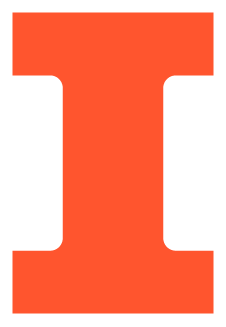 Desired Temperature Measurement Range: 
40°C min to 200°C max with tolerance of : ± 1.5°K = ± 1.5°C
Upper Limit = 200°C + 1.5°C = 201.5°C 
Lower Limit = 40°C - 1.5°C = 38.5°C 

@ Lower Limit: Max error of -1.5°C
@ Upper Limit: Max error of 1.5°C
ELECTRICAL & COMPUTER ENGINEERING
GRAINGER ENGINEERING
[Speaker Notes: Prathamesh]
Summary
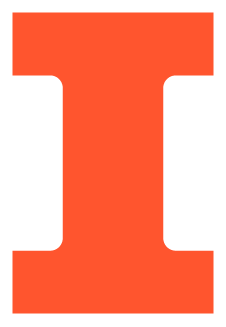 Successes

PCB Design
Single board design
Optimized layout 
Sensor Integration
Fast and precise temperature measurement
Able to detect fires
Suppression Proof-of-Concept
Swift response to identified fires
Puts range in a safe mode and alerts end-user with speaker
ELECTRICAL & COMPUTER ENGINEERING
GRAINGER ENGINEERING
[Speaker Notes: John
Despite these challenges, we were able to create a system that achieved the goals we set]
Conclusion
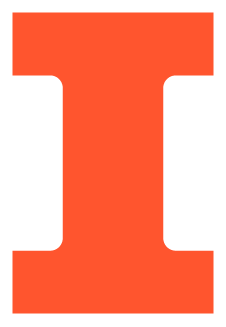 What did we learn?

Reading datasheets

Debugging PCB
SMD soldering and reflow
What would we do differently?

Peer reviewing
Better time management
Testing with sensor modules first
ELECTRICAL & COMPUTER ENGINEERING
GRAINGER ENGINEERING
[Speaker Notes: Prathamesh
For the most part, we each did our parts separately only consulting each other when something came up or there were hard decisions to be made. In hindsight, some of the issues we faced could have been mitigated had we each checked each others work. Even with varying skill sets we have enough overlap that we should have looked over the entire system]
Summary
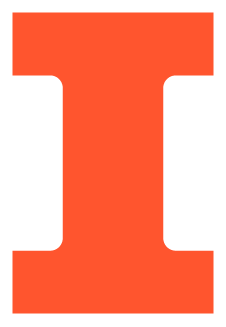 Future Improvements

Using a real fire suppressant 
Additional sensor integration
Ability to retrofit into existing vent hoods
ELECTRICAL & COMPUTER ENGINEERING
GRAINGER ENGINEERING
[Speaker Notes: Arjun
Despite these challenges, we were able to create a system that achieved the goals we set]
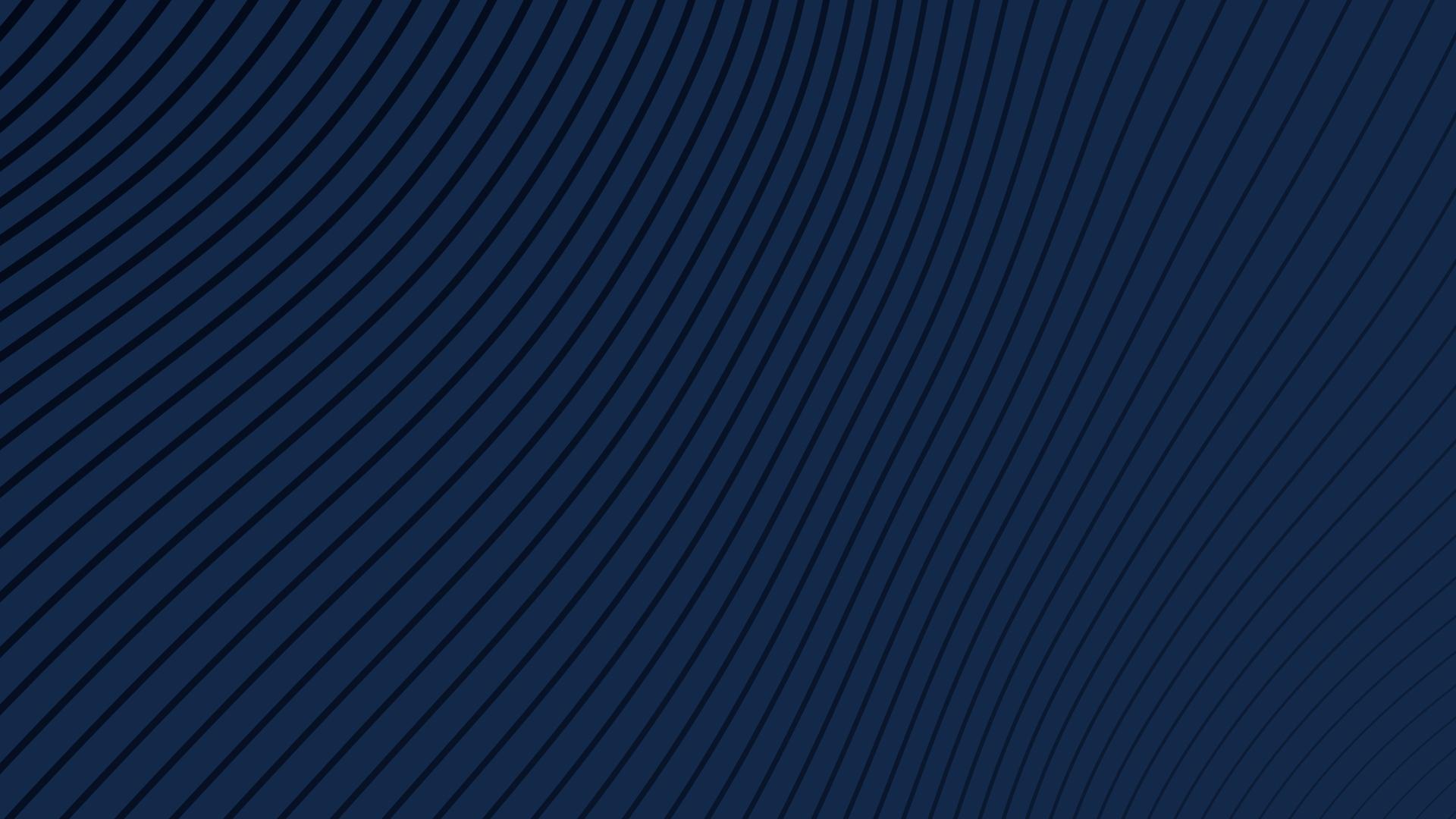 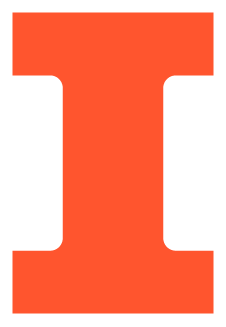 Questions
ELECTRICAL & COMPUTER ENGINEERING
GRAINGER ENGINEERING
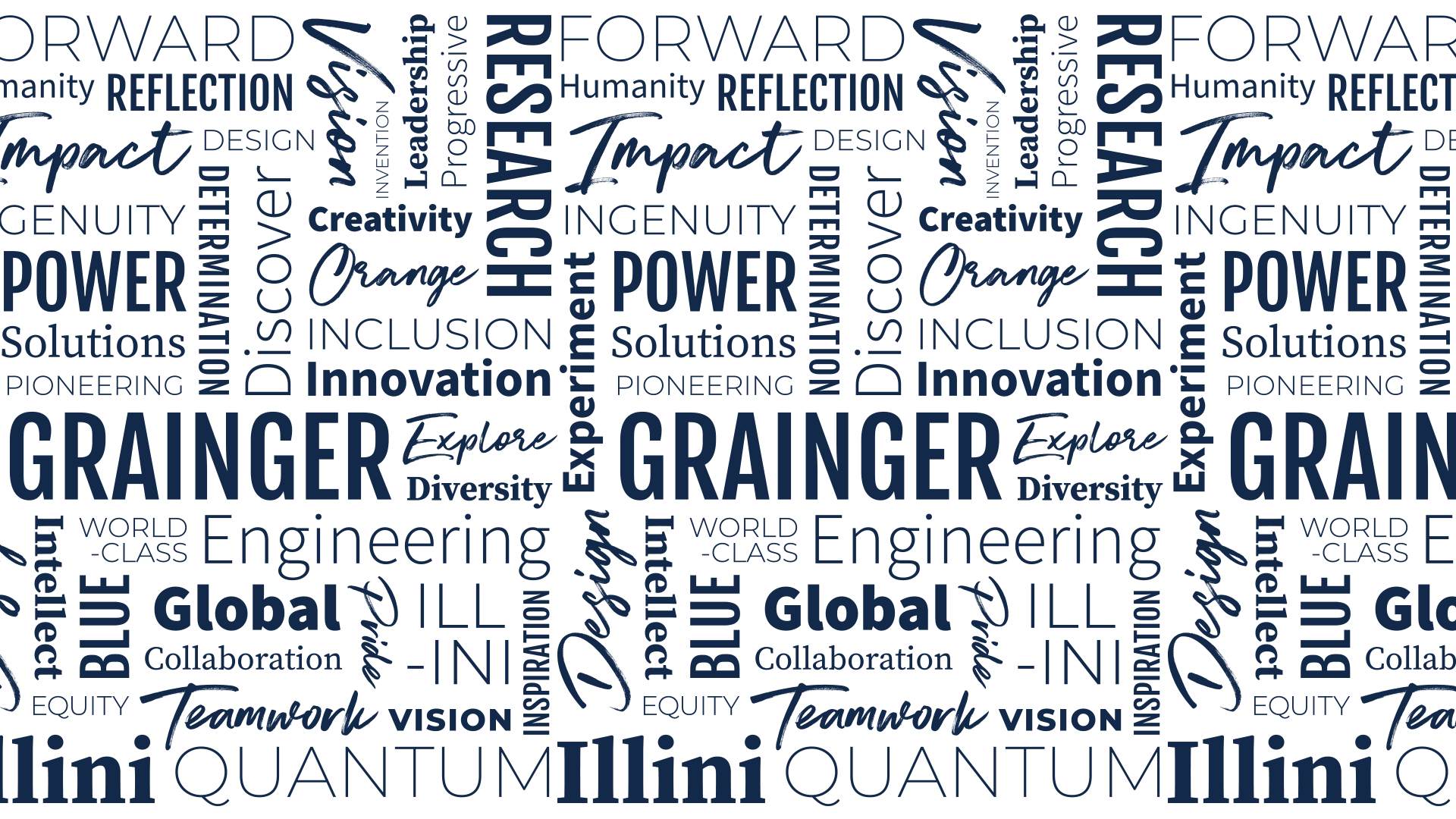 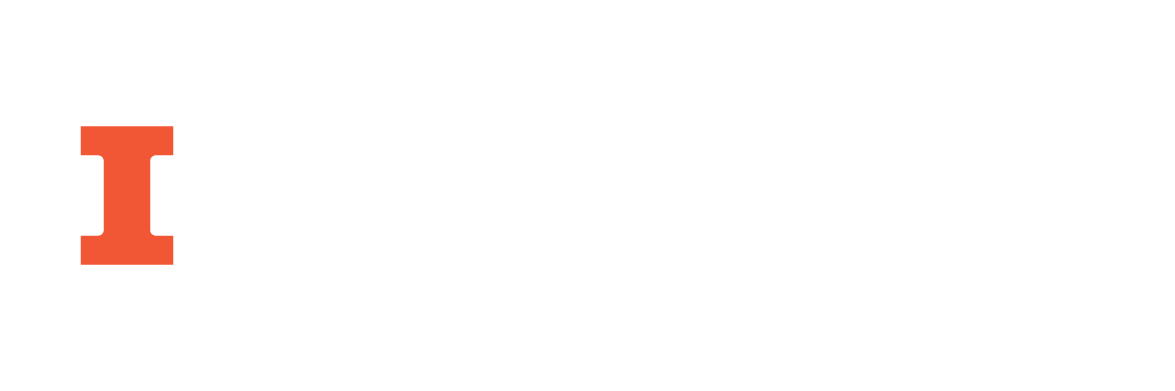 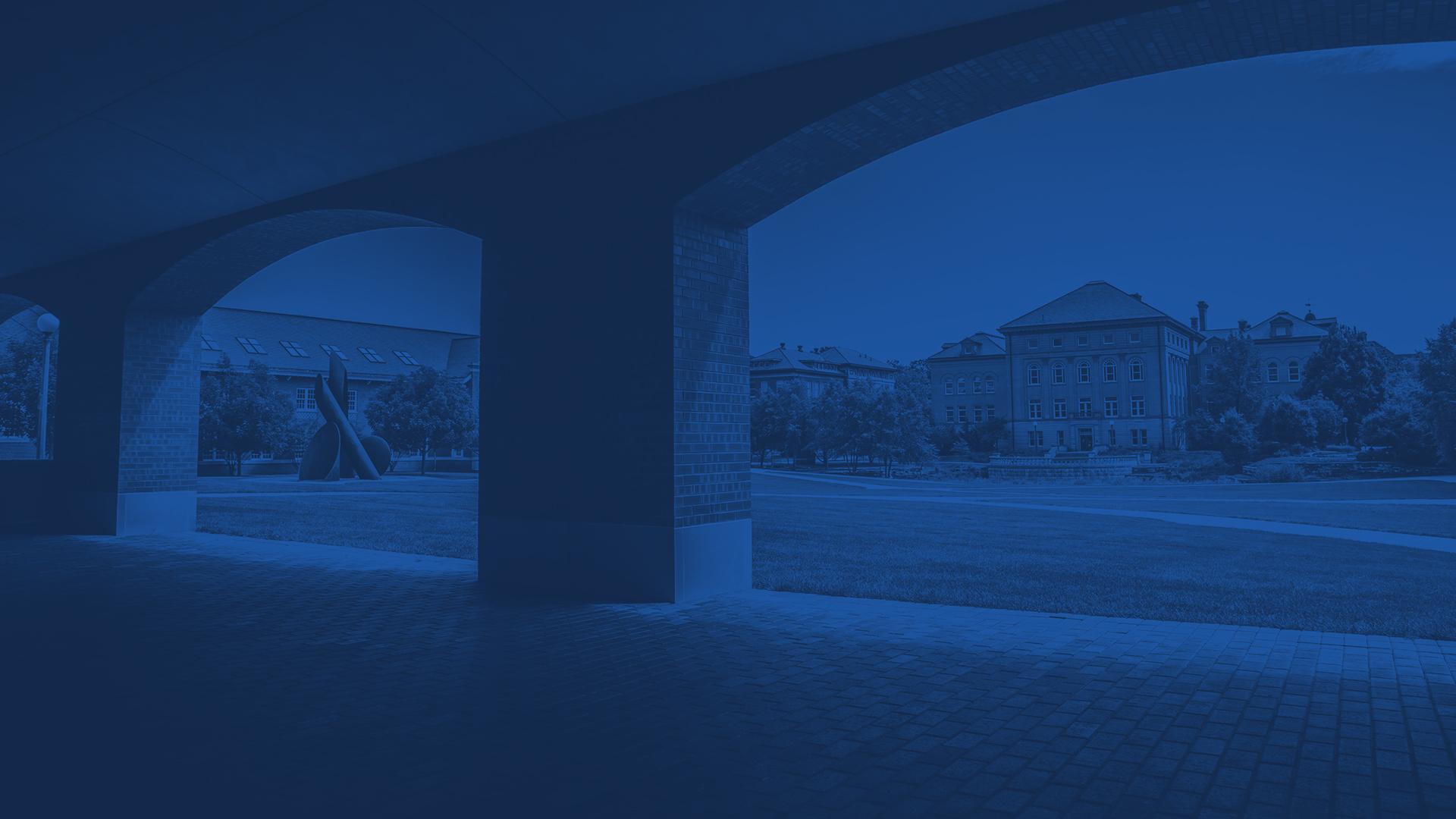 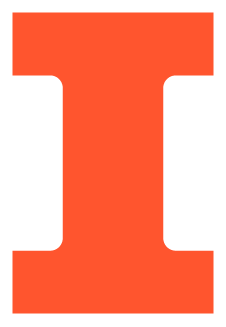 HEADING
Lorem ipsum dolor sit amet, consectetur adipiscing elit. Nullam ut orci condimentum, commodo dui quis, faucibus mauris. Praesent nec sapien sed nunc sollicitudin.
 
(Main section divider slide, background image option one.)
ELECTRICAL & COMPUTER ENGINEERING
GRAINGER ENGINEERING
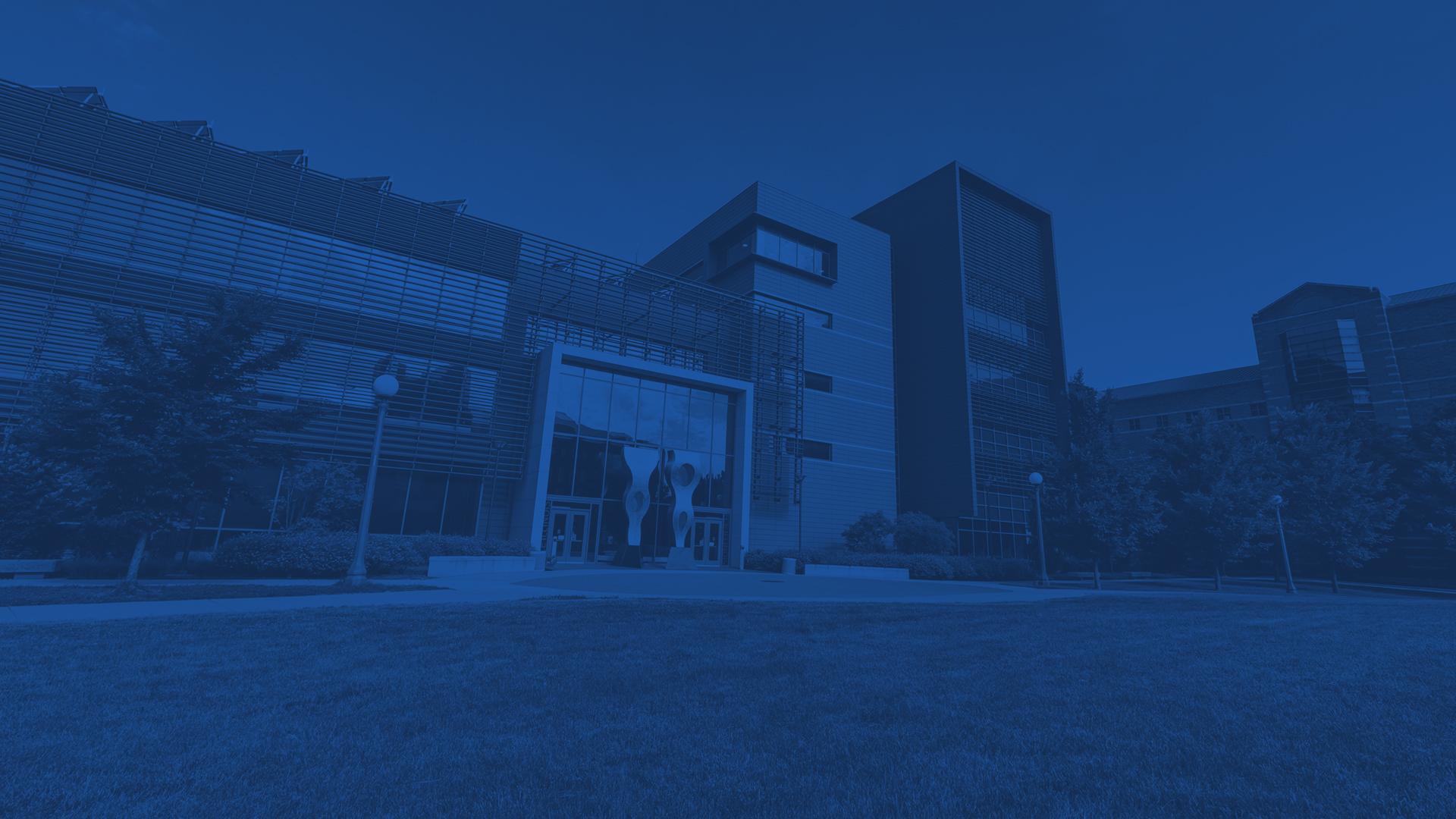 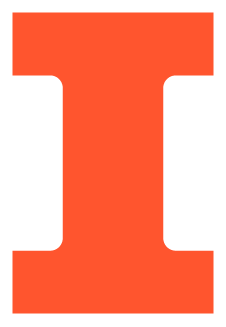 HEADING
Lorem ipsum dolor sit amet, consectetur adipiscing elit. Nullam ut orci condimentum, commodo dui quis, faucibus mauris. Praesent nec sapien sed nunc sollicitudin.
 
(Main section divider slide, background image option two.)
ELECTRICAL & COMPUTER ENGINEERING
GRAINGER ENGINEERING
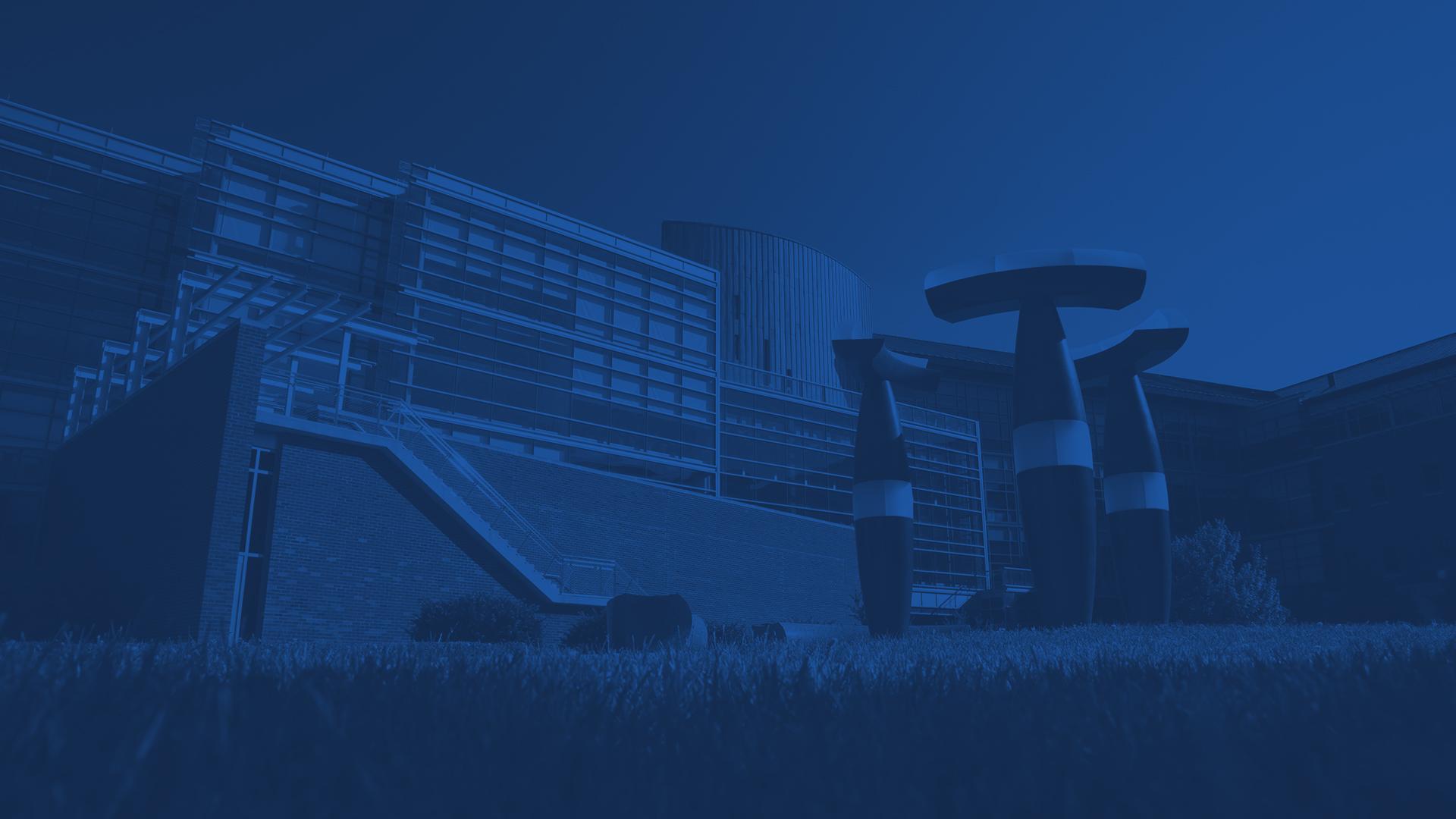 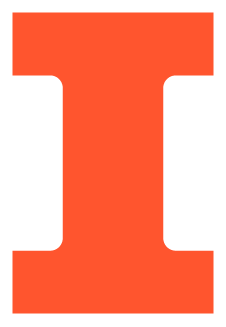 HEADING
Lorem ipsum dolor sit amet, consectetur adipiscing elit. Nullam ut orci condimentum, commodo dui quis, faucibus mauris. Praesent nec sapien sed nunc sollicitudin.
 
(Main section divider slide, background image option three.)
ELECTRICAL & COMPUTER ENGINEERING
GRAINGER ENGINEERING
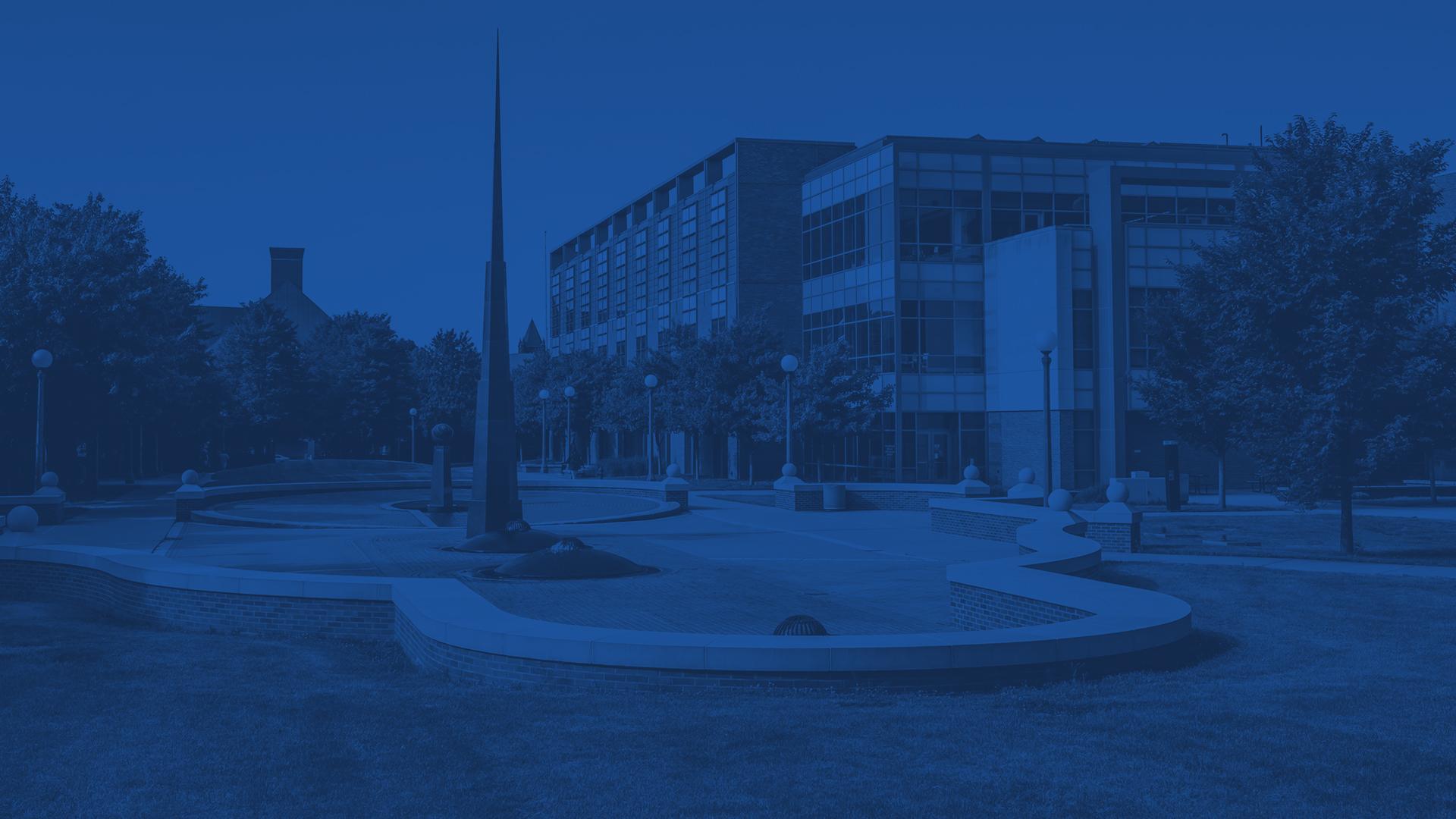 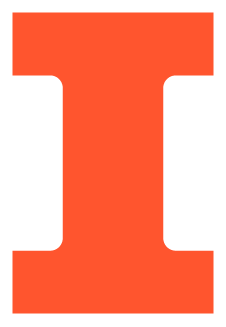 HEADING
Lorem ipsum dolor sit amet, consectetur adipiscing elit. Nullam ut orci condimentum, commodo dui quis, faucibus mauris. Praesent nec sapien sed nunc sollicitudin.
 
(Main section divider slide, background image option four.)
ELECTRICAL & COMPUTER ENGINEERING
GRAINGER ENGINEERING
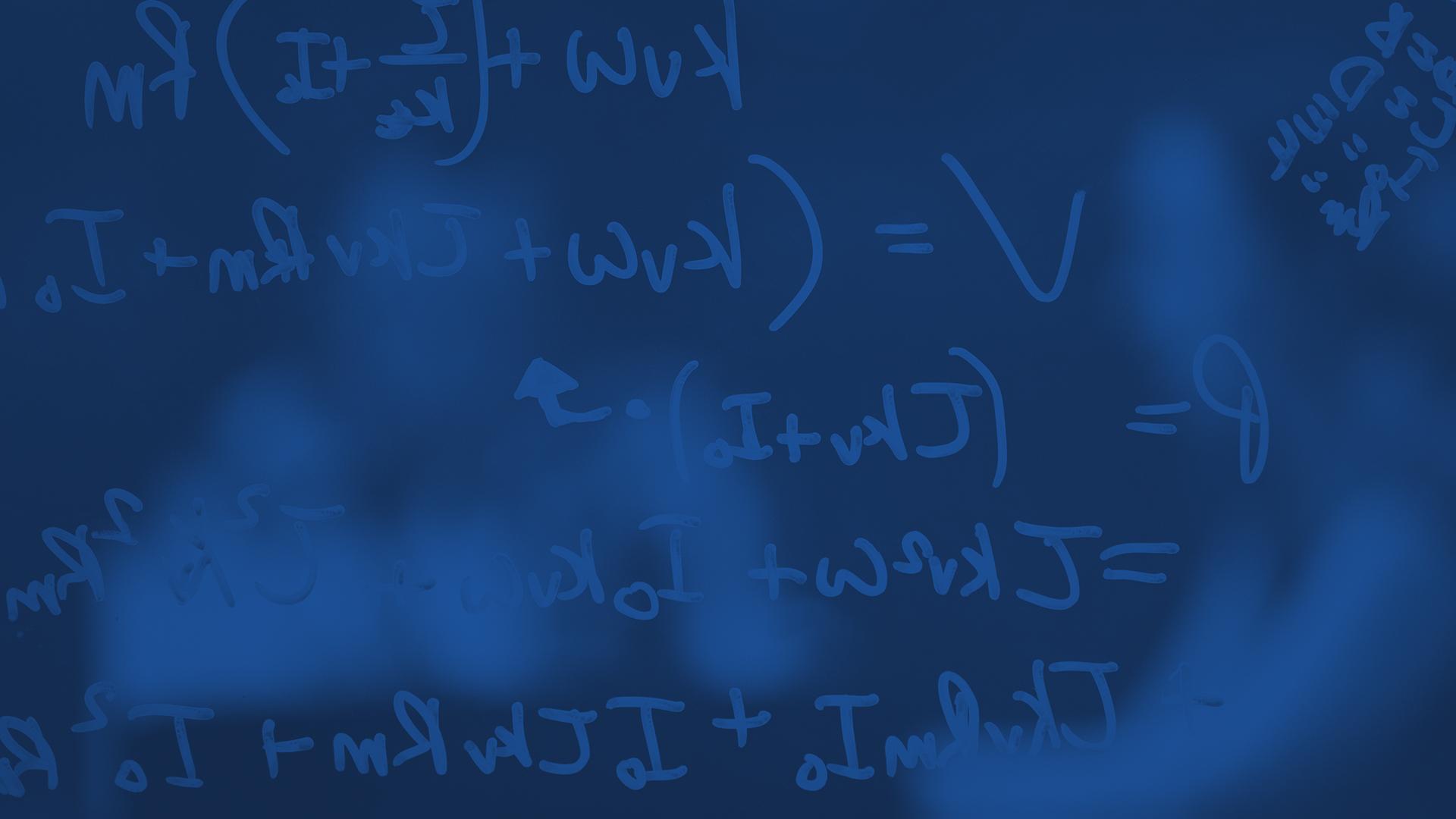 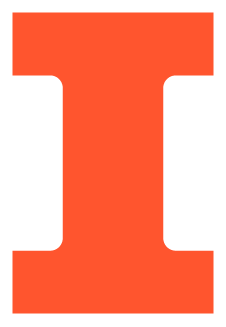 HEADING
Lorem ipsum dolor sit amet, consectetur adipiscing elit. Nullam ut orci condimentum, commodo dui quis, faucibus mauris. Praesent nec sapien sed nunc sollicitudin.
 
(Main section divider slide, background image option five.)
ELECTRICAL & COMPUTER ENGINEERING
GRAINGER ENGINEERING
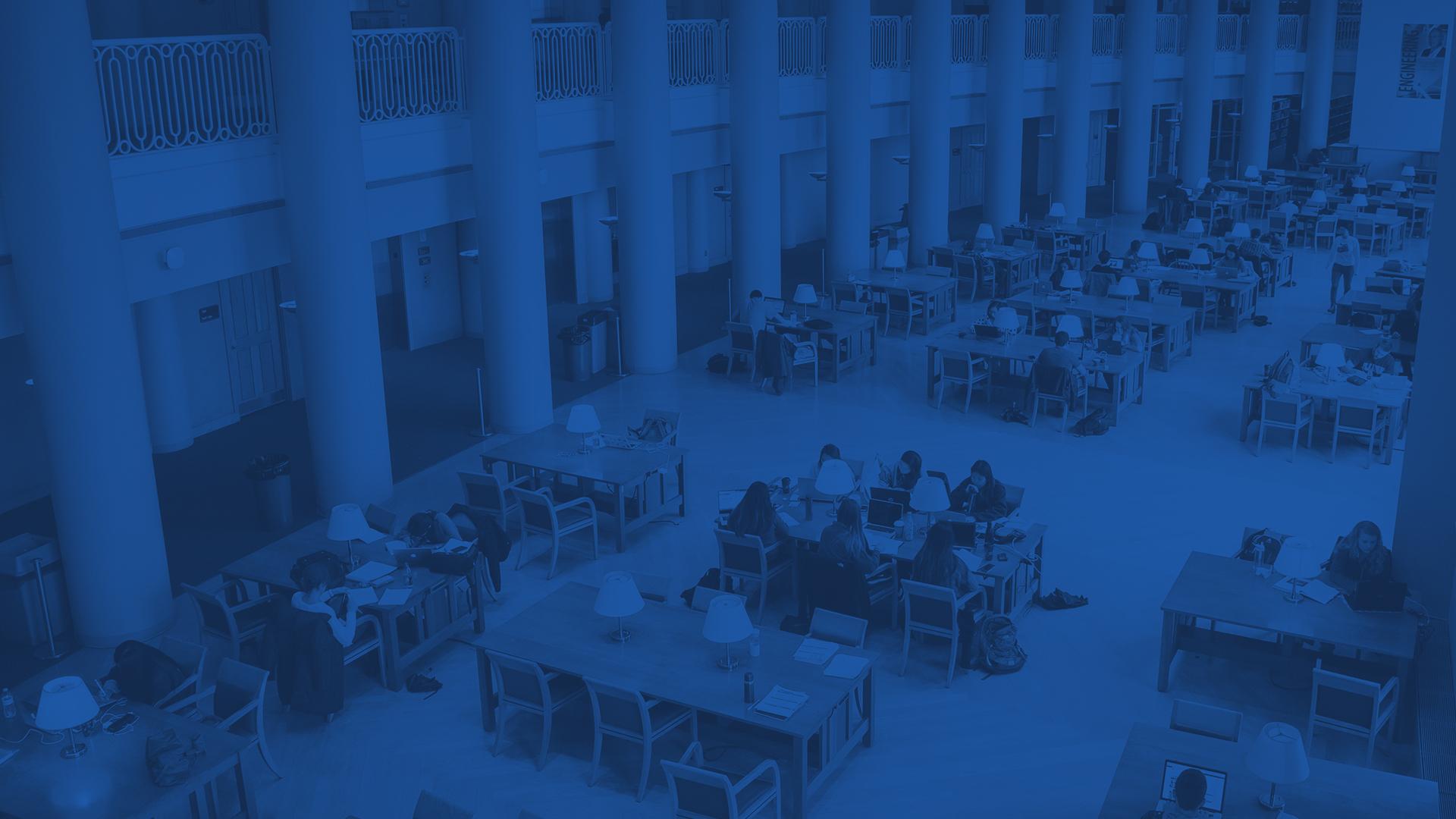 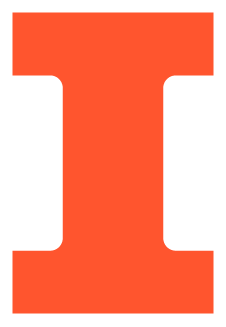 HEADING
Lorem ipsum dolor sit amet, consectetur adipiscing elit. Nullam ut orci condimentum, commodo dui quis, faucibus mauris. Praesent nec sapien sed nunc sollicitudin.
 
(Main section divider slide, background image option six.)
ELECTRICAL & COMPUTER ENGINEERING
GRAINGER ENGINEERING
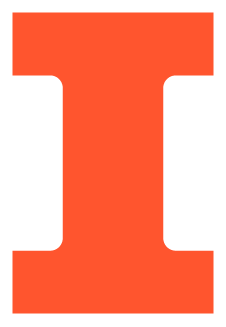 Heading

(Transition slide option one.)
ELECTRICAL & COMPUTER ENGINEERING
GRAINGER ENGINEERING
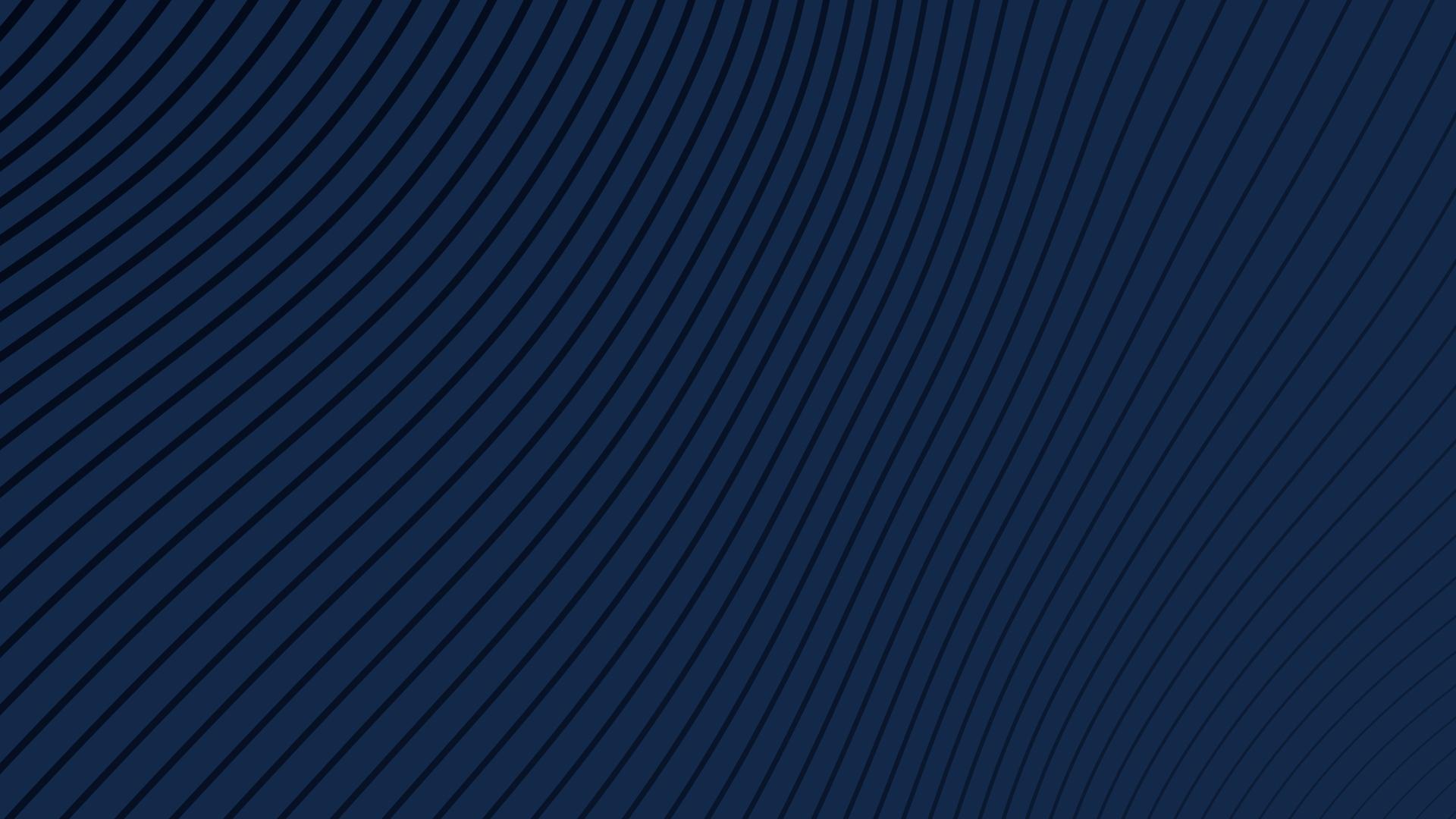 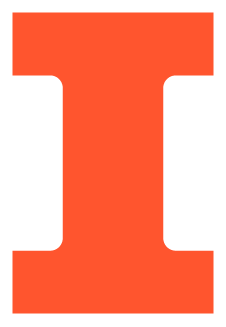 Heading

(Transition slide option two.)
ELECTRICAL & COMPUTER ENGINEERING
GRAINGER ENGINEERING
Slide Title
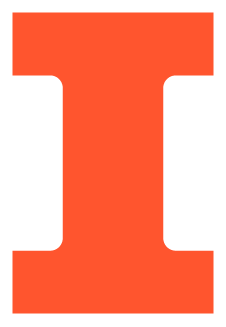 Lorem Ipsum Dolor Sit Amet Consectetur Adipiscing

Lorem ipsum dolor sit amet, consectetur adipiscing elit, sed do eiusmod tempor incididunt ut labore et dolore magna aliqua. Ut enim ad minim veniam, quis nostrud exercitation ullamco laboris nisi ut aliquip ex ea commodo consequat. Duis aute irure dolor in reprehenderit in voluptate velit esse cillum dolore eu fugiat nulla pariatur. Excepteur sint occaecat cupidatat non proident, sunt in culpa qui officia deserunt mollit anim id est laborum.

Lorem Ipsum Dolor Sit Amet Consectetur Adipiscing

Lorem ipsum dolor sit amet, consectetur adipiscing elit, sed do eiusmod tempor incididunt ut labore et dolore magna aliqua.
ELECTRICAL & COMPUTER ENGINEERING
GRAINGER ENGINEERING
Slide Title
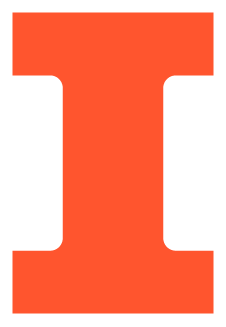 Lorem Ipsum Dolor Sit Amet Consectetur Adipiscing

Lorem ipsum dolor sit amet, consectetur adipiscing elit, sed do eiusmod tempor incididunt ut labore et dolore magna aliqua. Ut enim ad minim veniam, quis nostrud exercitation ullamco laboris nisi ut aliquip ex ea commodo consequat. Duis aute irure dolor in reprehenderit in voluptate velit esse cillum dolore eu fugiat nulla pariatur. Excepteur sint occaecat cupidatat non proident, sunt in culpa qui officia deserunt mollit anim id est laborum.
Lorem Ipsum Dolor Sit Amet Consectetur Adipiscing

Lorem ipsum dolor sit amet, consectetur adipiscing elit, sed do eiusmod tempor incididunt ut labore et dolore magna aliqua. Ut enim ad minim veniam, quis nostrud exercitation ullamco laboris nisi ut aliquip ex ea commodo consequat. Duis aute irure dolor in reprehenderit in voluptate velit esse cillum dolore eu fugiat nulla pariatur. Excepteur sint occaecat cupidatat non proident, sunt in culpa qui officia deserunt mollit anim id est laborum.
ELECTRICAL & COMPUTER ENGINEERING
GRAINGER ENGINEERING
Slide Title
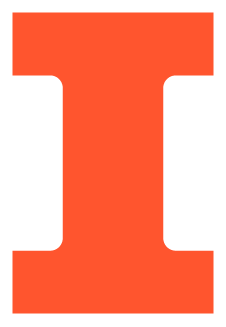 Lorem Ipsum Dolor Sit Amet Consectetur Adipiscing

Lorem ipsum dolor sit amet, consectetur adipiscing elit, sed do eiusmod tempor incididunt ut labore et dolore magna aliqua. Ut enim ad minim veniam, quis nostrud exercitation ullamco laboris nisi ut aliquip ex ea commodo consequat. 

Lorem Ipsum Dolor Sit Amet Consectetur Adipiscing

Lorem ipsum dolor sit amet, consectetur adipiscing elit, sed do eiusmod tempor incididunt ut labore et dolore magna aliqua.
IMAGE / GRAPHIC
IMAGE / GRAPHIC
ELECTRICAL & COMPUTER ENGINEERING
GRAINGER ENGINEERING
Slide Title
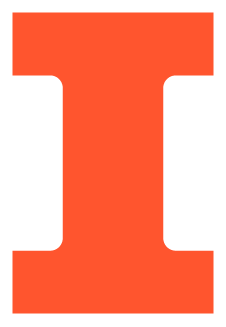 Lorem Ipsum Dolor Sit Amet Consectetur Adipiscing

Lorem ipsum dolor sit amet, consectetur adipiscing elit, sed do eiusmod tempor incididunt ut labore et dolore magna aliqua. Ut enim ad minim veniam, quis nostrud exercitation ullamco laboris nisi ut aliquip ex ea commodo consequat. 

Lorem Ipsum Dolor Sit Amet Consectetur Adipiscing

Lorem ipsum dolor sit amet, consectetur adipiscing elit, sed do eiusmod tempor incididunt ut labore et dolore magna aliqua.
IMAGE / GRAPHIC
IMAGE / GRAPHIC
ELECTRICAL & COMPUTER ENGINEERING
GRAINGER ENGINEERING
Slide Title
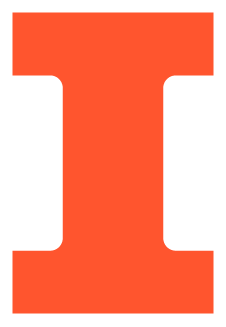 Lorem Ipsum Dolor Sit Amet Consectetur Adipiscing

Lorem ipsum dolor sit amet, consectetur adipiscing elit, sed do eiusmod tempor incididunt ut labore et dolore magna aliqua. Ut enim ad minim veniam, quis nostrud exercitation ullamco laboris nisi ut aliquip ex ea commodo consequat. 

Lorem Ipsum Dolor Sit Amet Consectetur Adipiscing

Lorem ipsum dolor sit amet, consectetur adipiscing elit, sed do eiusmod tempor incididunt ut labore et dolore magna aliqua.
IMAGE / GRAPHIC
ELECTRICAL & COMPUTER ENGINEERING
GRAINGER ENGINEERING
Slide Title
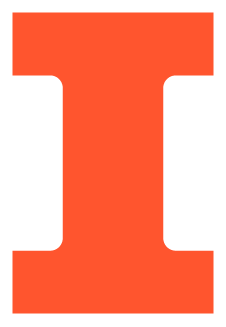 Lorem Ipsum Dolor Sit Amet Consectetur Adipiscing

Lorem ipsum dolor sit amet, consectetur adipiscing elit, sed do eiusmod tempor incididunt ut labore et dolore magna aliqua. Ut enim ad minim veniam, quis nostrud exercitation ullamco laboris nisi ut aliquip ex ea commodo consequat. 

Lorem Ipsum Dolor Sit Amet Consectetur Adipiscing

Lorem ipsum dolor sit amet, consectetur adipiscing elit, sed do eiusmod tempor incididunt ut labore et dolore magna aliqua.
IMAGE / GRAPHIC
ELECTRICAL & COMPUTER ENGINEERING
GRAINGER ENGINEERING
Slide Title
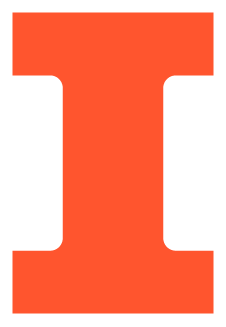 CHART / GRAPH
(Short commentary or relevant information about the contents of the chart/graph.)
ELECTRICAL & COMPUTER ENGINEERING
GRAINGER ENGINEERING
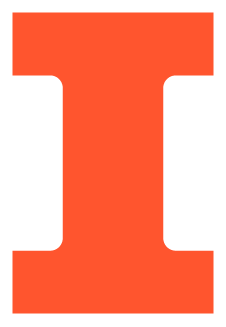 IMAGE (Send to back so Block I is not covered.)
(Text here relevant to the photo for a larger call out on a given idea or message.) 
(Keep this text simple and short on one or two lines.)
ELECTRICAL & COMPUTER ENGINEERING
GRAINGER ENGINEERING
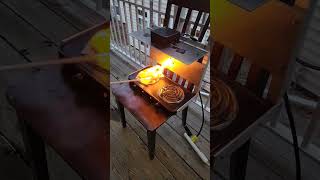 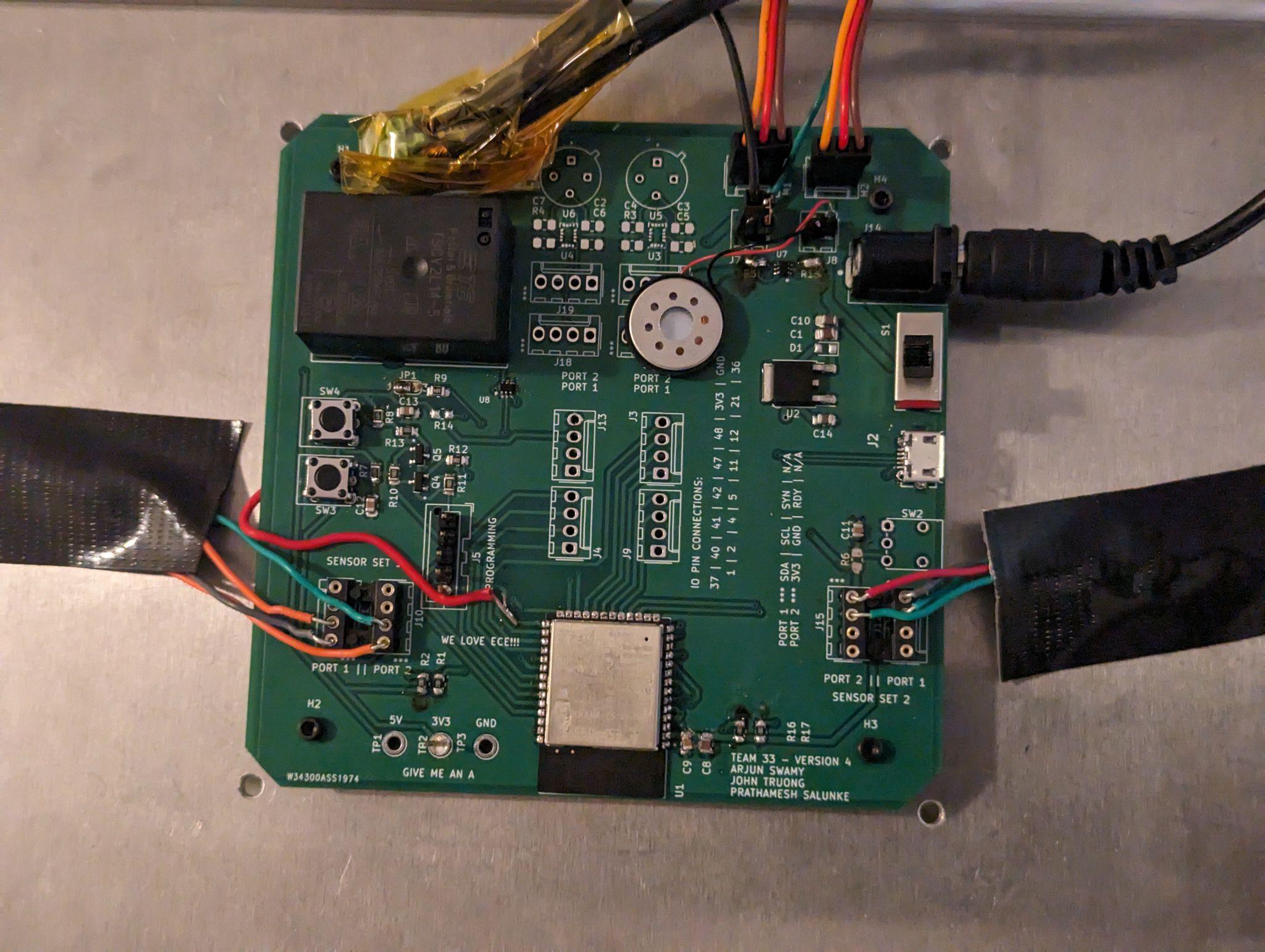 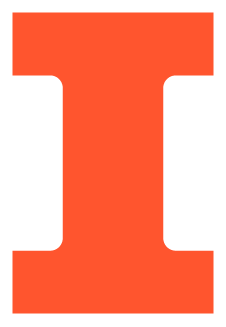 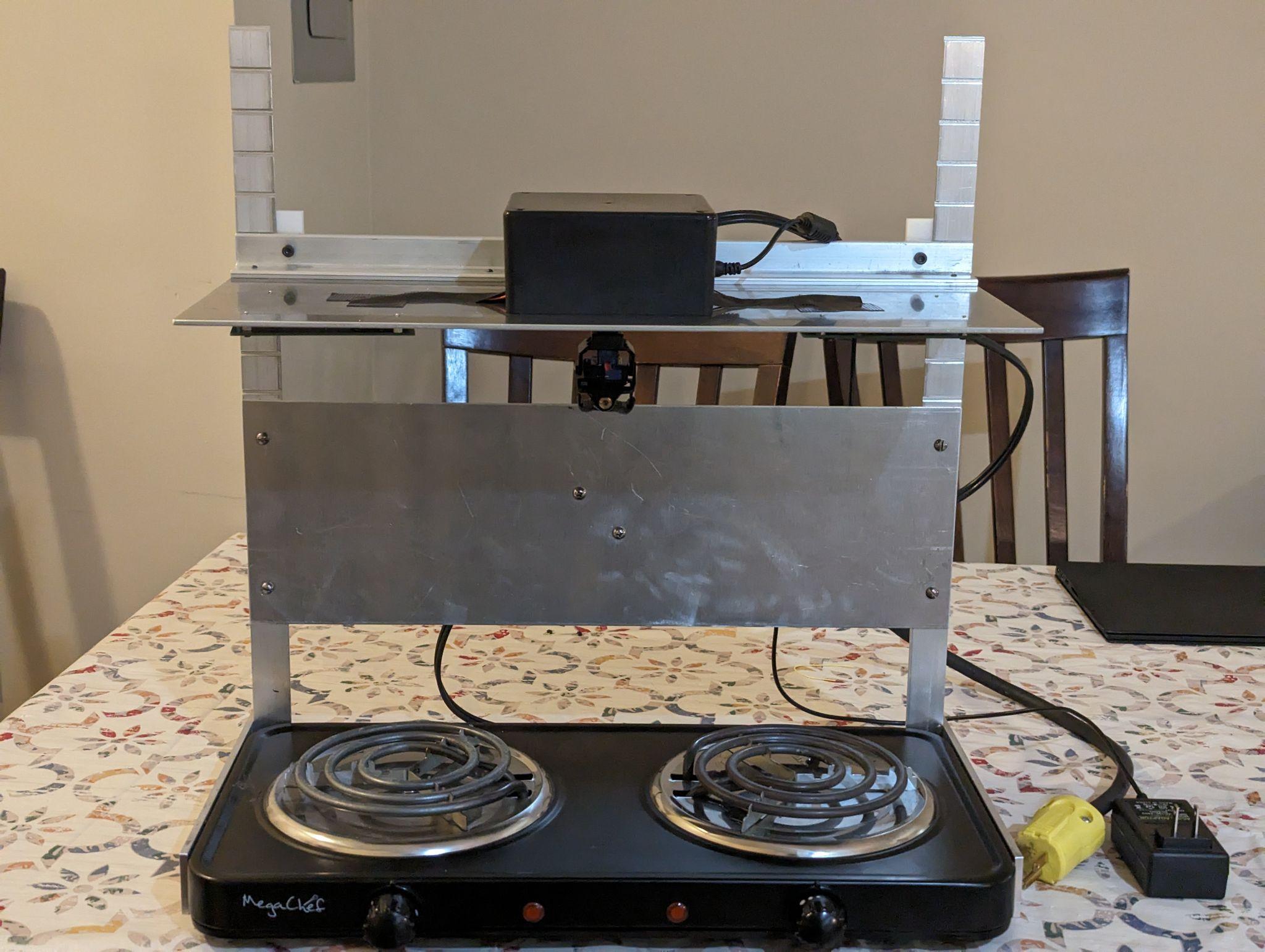 IMAGE (Send to back so Block I is not covered.)
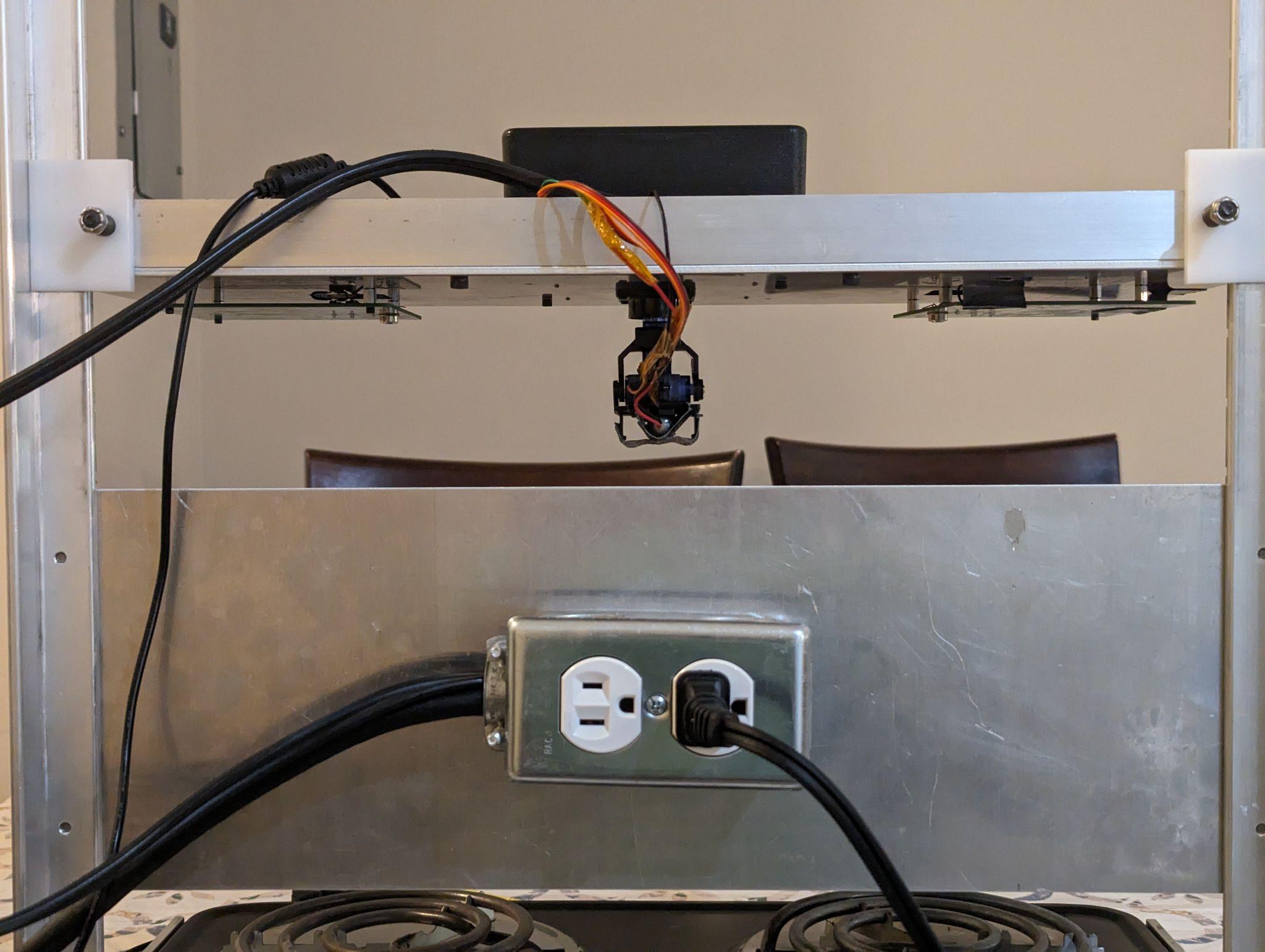 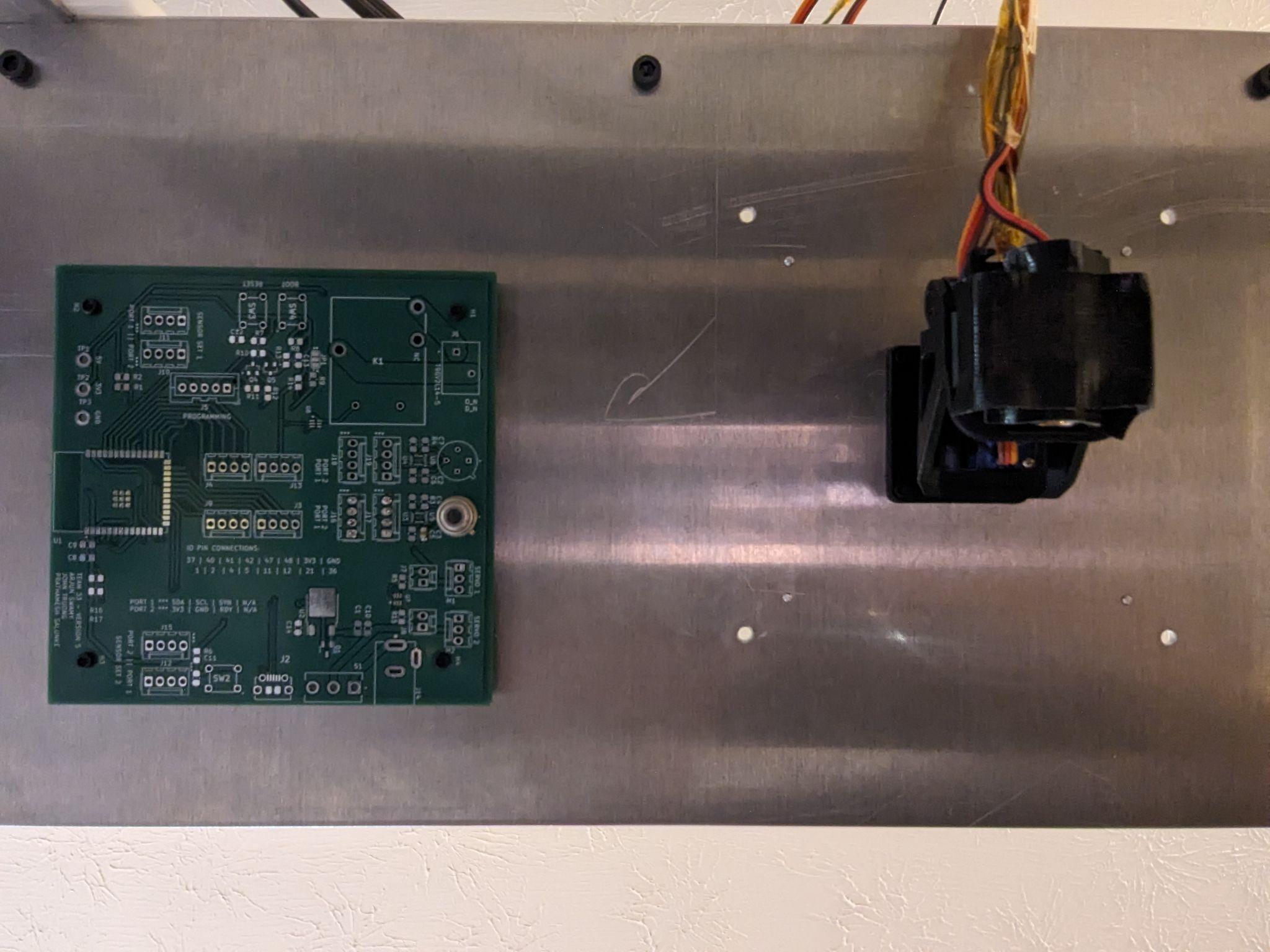 (Text here relevant to the photo for a larger call out on a given idea or message.) 
(Keep this text simple and short on one or two lines.)
ELECTRICAL & COMPUTER ENGINEERING
GRAINGER ENGINEERING
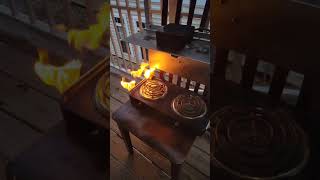 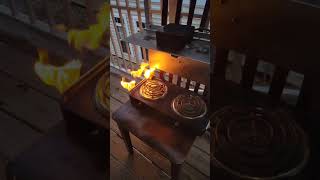 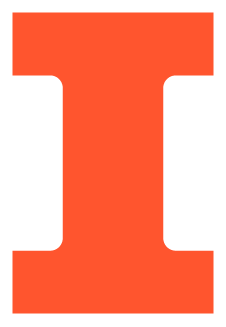 Lorem ipsum dolor sit amet consectetur adipiscing elit

Lorem ipsum dolor sit amet, consectetur adipiscing elit, sed do eiusmod tempor incididunt ut labore et dolore magna aliqua. Ut enim ad minim veniam, quis nostrud exercitation ullamco laboris nisi ut aliquip ex ea commodo consequat. 

Lorem ipsum dolor sit amet consectetur adipiscing

Lorem ipsum dolor sit amet, consectetur adipiscing elit, sed do eiusmod tempor incididunt ut labore et dolore magna aliqua.
IMAGE
ELECTRICAL & COMPUTER ENGINEERING
GRAINGER ENGINEERING
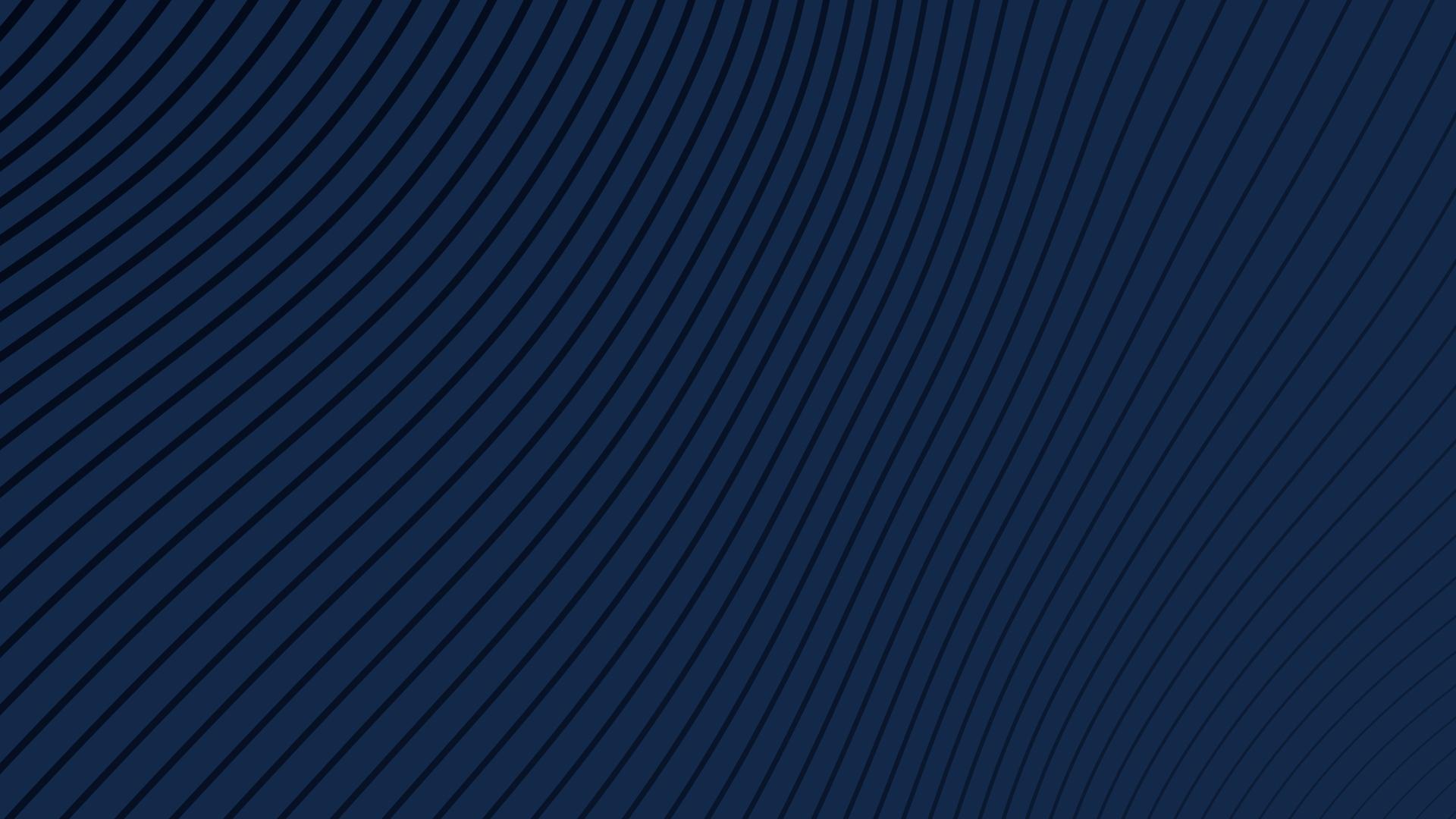 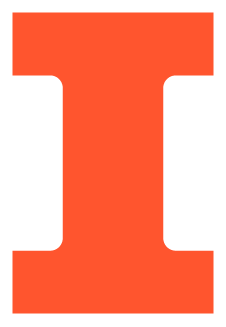 Lorem ipsum dolor sit amet consectetur adipiscing elit

Lorem ipsum dolor sit amet, consectetur adipiscing elit, sed do eiusmod tempor incididunt ut labore et dolore magna aliqua. Ut enim ad minim veniam, quis nostrud exercitation ullamco laboris nisi ut aliquip ex ea commodo consequat. 

Lorem ipsum dolor sit amet consectetur adipiscing

Lorem ipsum dolor sit amet, consectetur adipiscing elit, sed do eiusmod tempor incididunt ut labore et dolore magna aliqua.
IMAGE
ELECTRICAL & COMPUTER ENGINEERING
GRAINGER ENGINEERING
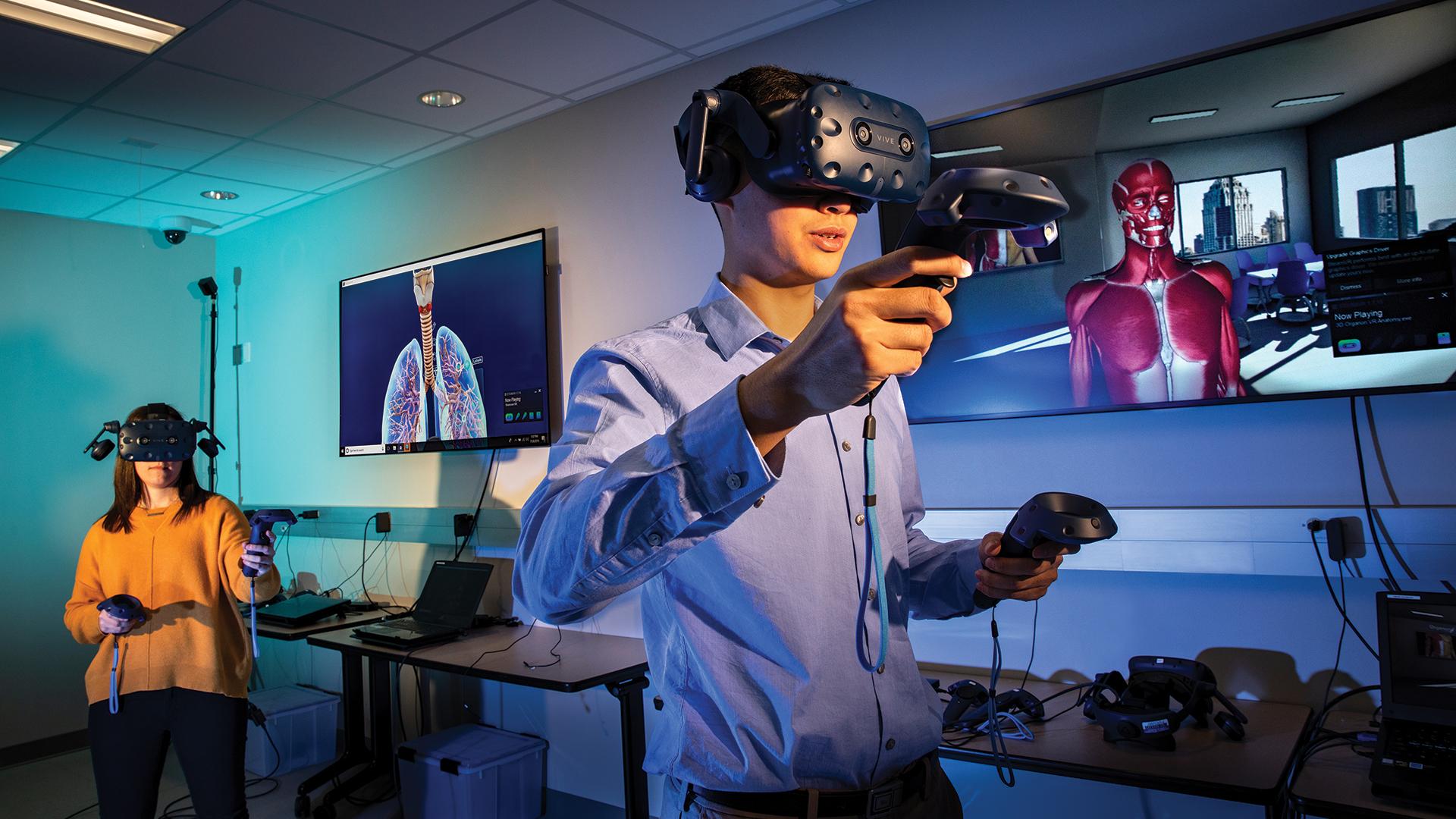 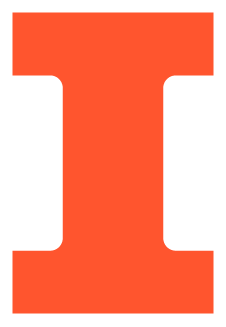 IMAGE
 
(Use a photo for the entire slide like the example shown here. Send the photo to the back behind the blue shaded box. Be sure the Block I is not covered up and is in front of both the photo and blue shaded box.)
(Text here relevant to the photo for a larger call out on a given idea or message. Keep this text simple and short on one or two lines.)
ELECTRICAL & COMPUTER ENGINEERING
GRAINGER ENGINEERING
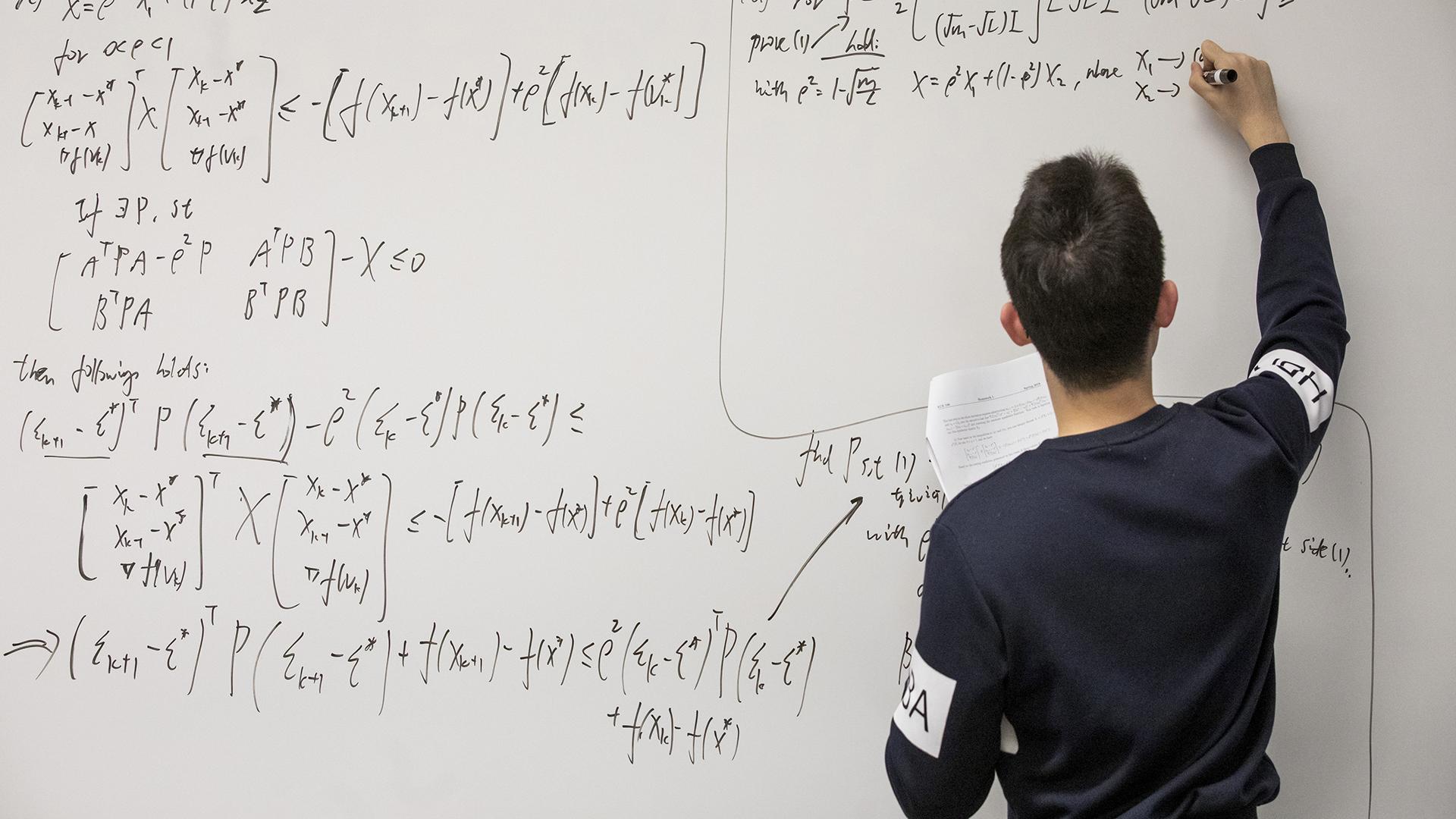 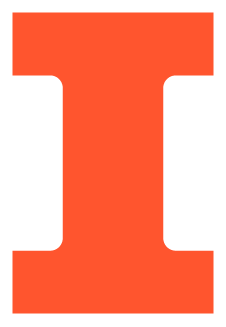 IMAGE
 
(Use a photo for the entire slide like the example shown here. Send the photo to 
the back so the Block I and footer text 
is not covered.)
(Slide the blue transparent box and the text left or right to fit over your background image. Use this text box for a call out or caption to the image.)
ELECTRICAL & COMPUTER ENGINEERING
GRAINGER ENGINEERING
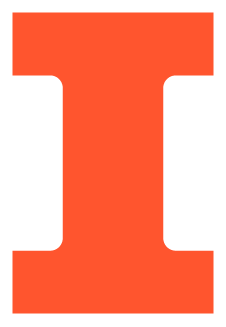 (Closing slide option one. Suggestions for last slide)

Summary
Thank You
Questions
Contact Information


Lorem ipsum dolor sit amet, consectetur adipiscing elit, sed do eiusmod tempor incididunt ut labore et dolore magna aliqua.
ELECTRICAL & COMPUTER ENGINEERING
GRAINGER ENGINEERING